新Xシリーズカメラ
システム設計資料
WV-X15xxx シリーズ、WV-X22xxx シリーズ、WV-X25xxx シリーズ
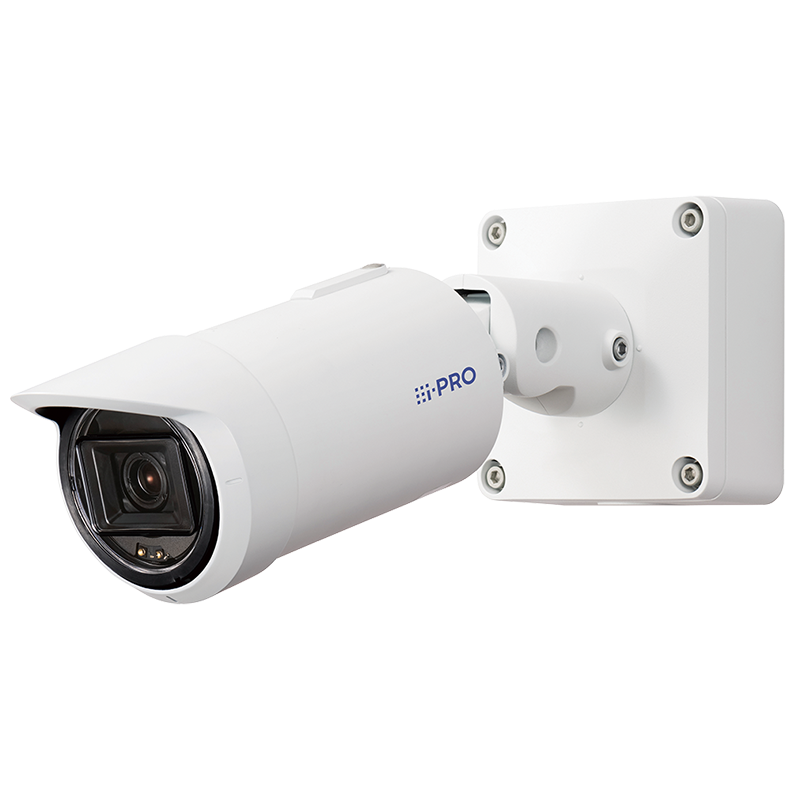 Ver 1.02
i-PRO株式会社
【屋外ハウジング一体タイプ】
WV-X15xxx シリーズ
2024年 5月
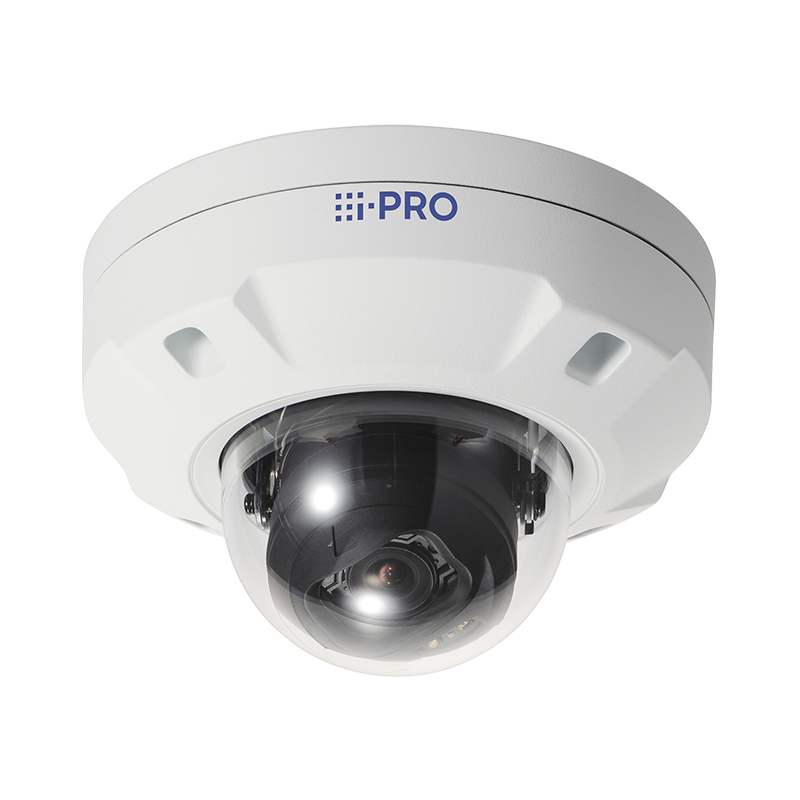 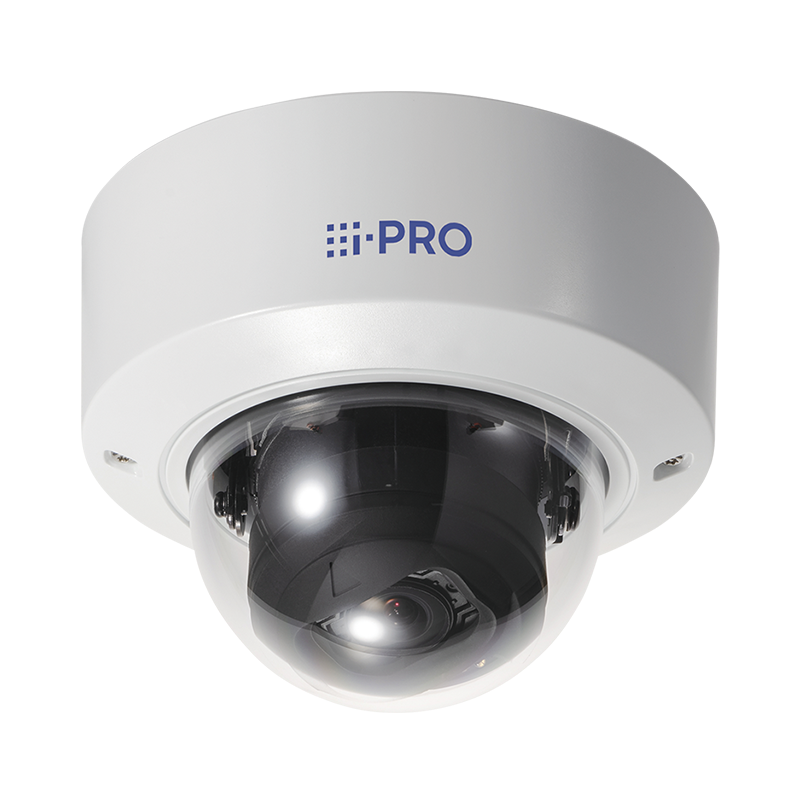 【屋外ドームタイプ】
WV-X25xxx シリーズ
【屋内ドームタイプ】
WV-X22xxx シリーズ
０．はじめに
本書の位置づけとその他情報の参照先
本書は、SE各位がシステムを設計・導入・設定するための情報を記載したものになります。
本書に未掲載の情報については、以下をご参照ください。
①商品仕様/機能の概要説明：商品説明資料
②商品の仕様・設定・操作の詳細説明（カタログ・Webガイド ・ユーザーマニュアル）については以下の「ダウンロード一覧」ページの該当機種選択して参照してください。
「ホーム」＞「セキュリティ」＞「ダウンロード一覧」：
https://i-pro.com/products_and_solutions/ja/surveillance/documentation-database
＊Webガイド、ユーザーマニュアルは「商品マニュアル」からダウンロード可能です。
【屋外ドームの例】
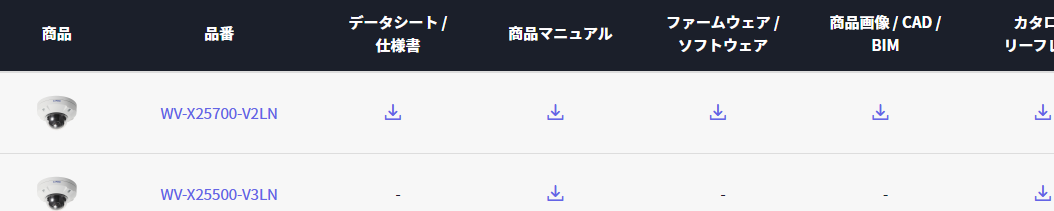 ラインナップ一覧
■5MPモデルは 2024年4月、その他モデルは 2024年2月 発売予定
目次
設計・導入
1-1．従来モデルとのスペック比較
1-2．撮像モードによる機能制限
1-3．配信性能について
1-4．対応AIアプリケーション
1-5．SDT（システムデザインツール）でのシステム設計
施工・調整
2-1．取扱説明書（設置編）へのアクセス方法
2-2．開梱・同梱物の確認
2-3．microSD メモリーカードについて
2-4．設置について
2-5．防水テープ処理について
設定
3-1．IP簡単設定ツールについて
3-2．初期設定について
3-3．カメラブラウザ表示について
3-4． iCT（i-PRO 設定ツール）での設定
3-5．工場初期化の手順
【参考】アラーム通知設定
【参考】オプション金具
１．設計・導入
1-1. 従来モデルとのスペック比較①　屋外ハウジング一体
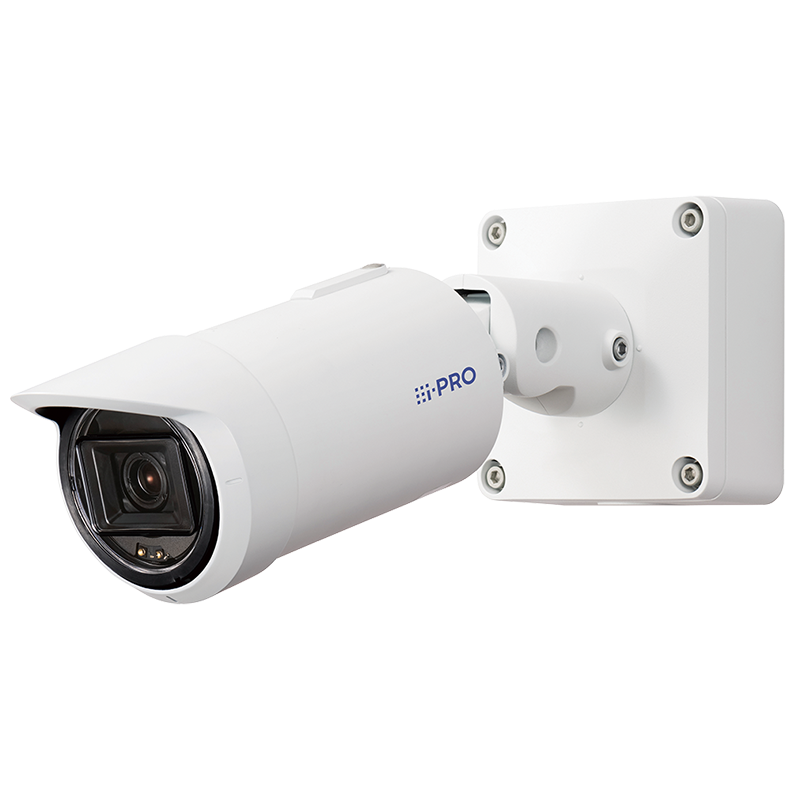 ＊青字：優位点　　赤字：劣位点
>> 目次へ
1-1. 従来モデルとのスペック比較②　屋内ドーム
＊Sシリーズ４K屋内モデル：なし
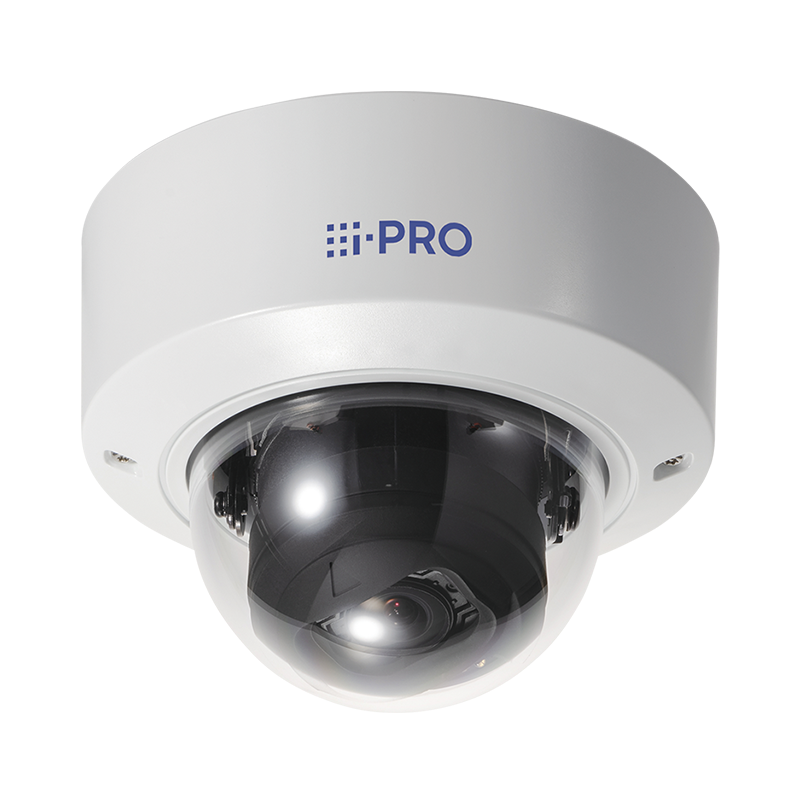 ＊青字：優位点　　赤字：劣位点
>> 目次へ
1-1. 従来モデルとのスペック比較③　屋外ドーム
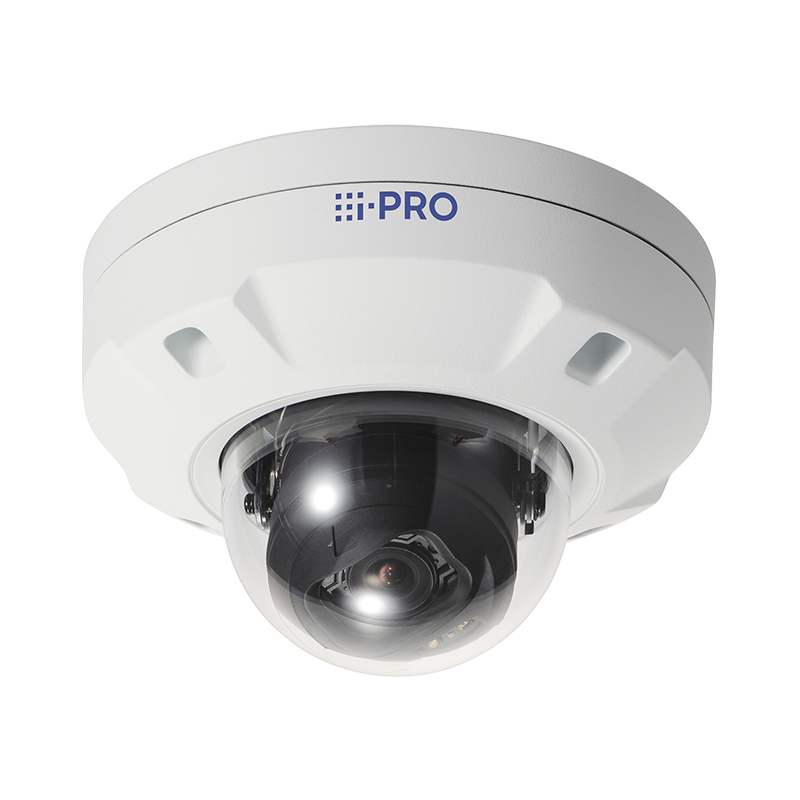 ＊青字：優位点　　赤字：劣位点
>> 目次へ
1-1. 従来モデルとのスペック比較④　その他 共通項目
＊青字：優位点　　赤字：劣位点
>> 目次へ
1-2. 撮像モードによる機能制限
■撮影モードによっては、一部の機能が制限されます。
*1：機能拡張ソフトウェアが起動している時、 フレームレートは最大「15fps（12.5fps）」に制限されます。
*2：「撮像モード」で「16:9(60fps/50fps)」を選択した場合、 [画像回転]で「90°」、「270°」は設定できません。
*3：「撮像モード」で「16:9(60fps/50fps)」または「4:3」を選択した場合、 [画像回転]で「90°」、「270°」は設定できません。
*4：「画揺れ補正」を「On」に設定した場合、 フレームレートは最大「15fps（12.5fps）」に制限されます。
*5：「Advanced (固定GOP 60s ＋ 1s キーフレーム)」には対応していません。
*6：「スーパーダイナミックレベル」を30以上に設定した場合、 フレームレートは最大「15fps（12.5fps）」に制限されます。
*7：ストリーム (1) のみを暗号化できます。
>> 目次へ
1-3. 配信性能について
■最大ユーザーアクセス数および最大帯域幅は下記の通りです。
【補足説明】
本機に同時にアクセスできるユーザーは、H.265（またはH.264）画像を受信しているユーザーと、
JPEG画像を受信しているユーザーとを合計した[最大ユーザー数]までです。
ただし、[配信量制御(ビットレート)]、[1クライアントあたりのビットレート*]の設定によっては、
アクセスできるユーザー数が[最大ユーザー数]以下に制限される場合があります。
アクセスできる[最大ユーザー数]を超えた場合は、アクセス超過メッセージが表示されます。
[ストリーム]の[配信方式]を[マルチキャスト]に設定したとき、H.265（またはH.264）画像を受信している
２人目以降のユーザーはアクセス数にカウントされません。
>> 目次へ
1-4. 対応AIアプリケーション一覧表
*1：90日間お試し版となります。
【留意事項】同時に動作可能なアプリ数には制限があります。（2MP/5MPモデル 5アプリ、4Kモデル 4アプリ）
>> 目次へ
1-5. SDT（システムデザインツール）でのシステム設計
■SDT Ver. 4.00 以降で対応
SDTのURL：https://sdt.i-pro.com/i-pro/
操作説明書：https://www.psn-web.net/ssbu-t/Useful_tool/SystemDesignTool/SDT_Operation_Guide_ipro_jp.pdf
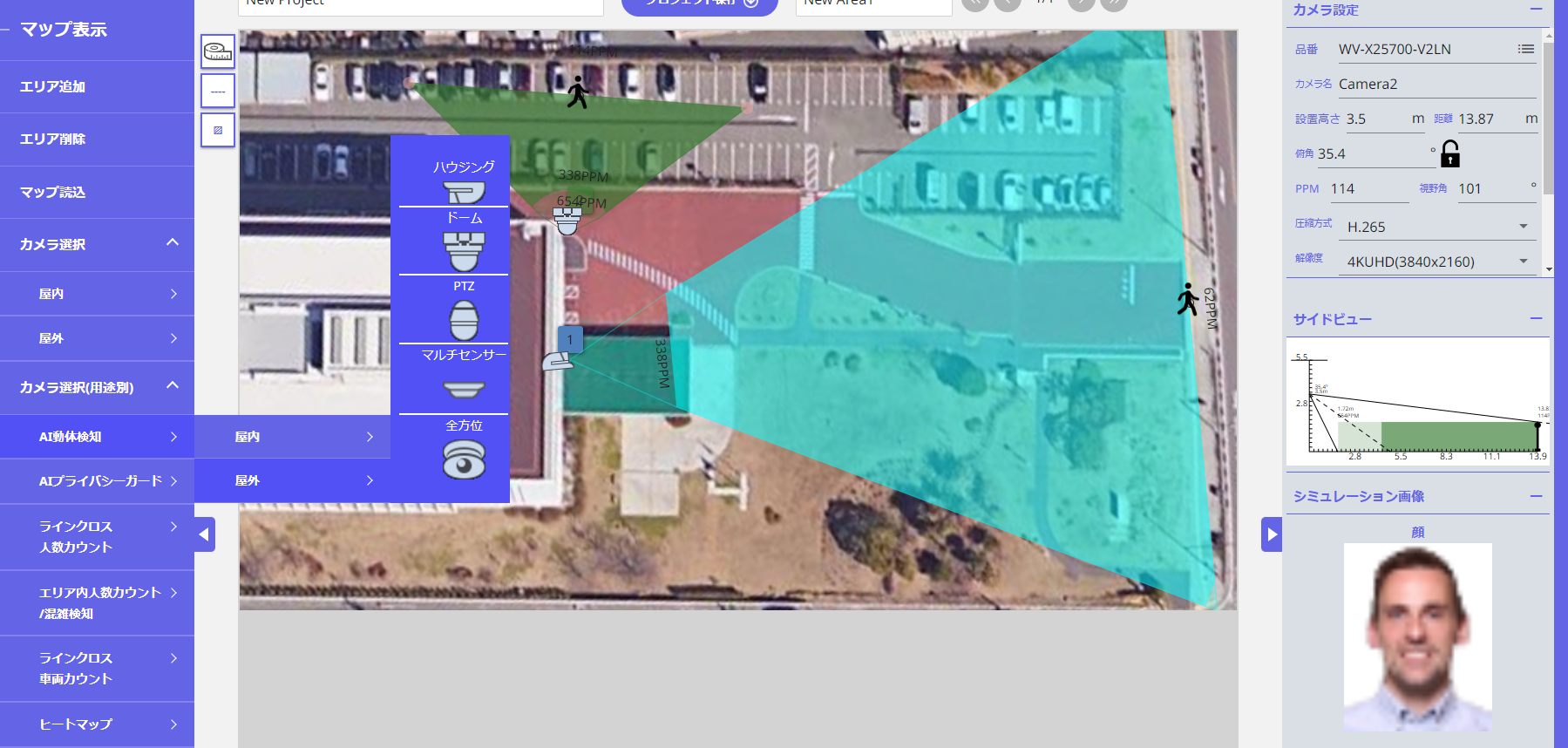 ①「カメラ選択(用途別)」から使用するAIアプリケーション、屋内/屋外、カメラ機種を選択、アイコンをドラッグ&ドロップで任意の位置に設定
（左例では、AI動体検知、屋外ドームを選択）
②「品番」から、該当の品番を選択
③ 高さを設定し、角度を調整
④ 視野角を調整（左図のように撮像範囲の末端をドラッグしても調整可能）
＊視野角調整は2MPモデルのみ
（WV-S66300-Z4L / WV-X66300-Z4LS ）
⑤ 人のアイコンをドラッグしながら移動させてAIアプリの検知可能エリアを確認・決定
２
5
4
3
ドラッグ
　＆ドロップ
4
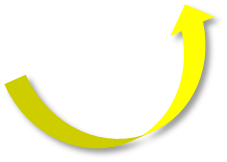 1
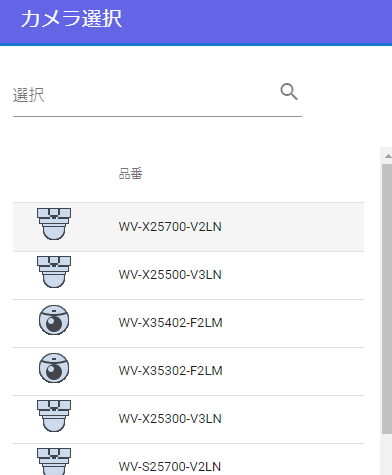 >> 目次へ
２．施工・調整
2-1. 取扱説明書（設置編）へのアクセス方法
【YouTube動画】
https://www.youtube.com/watch?v=dbPIWDW0uAk
梱包箱の側面にある「2次元バーコード」より、取扱説明書「設置編」にアクセス可能
>> 目次へ
2-2. 開梱・同梱物の確認：屋外ハウジング一体（WV-X15xxxシリーズ）
■開梱時に本体と同梱物をご確認ください。
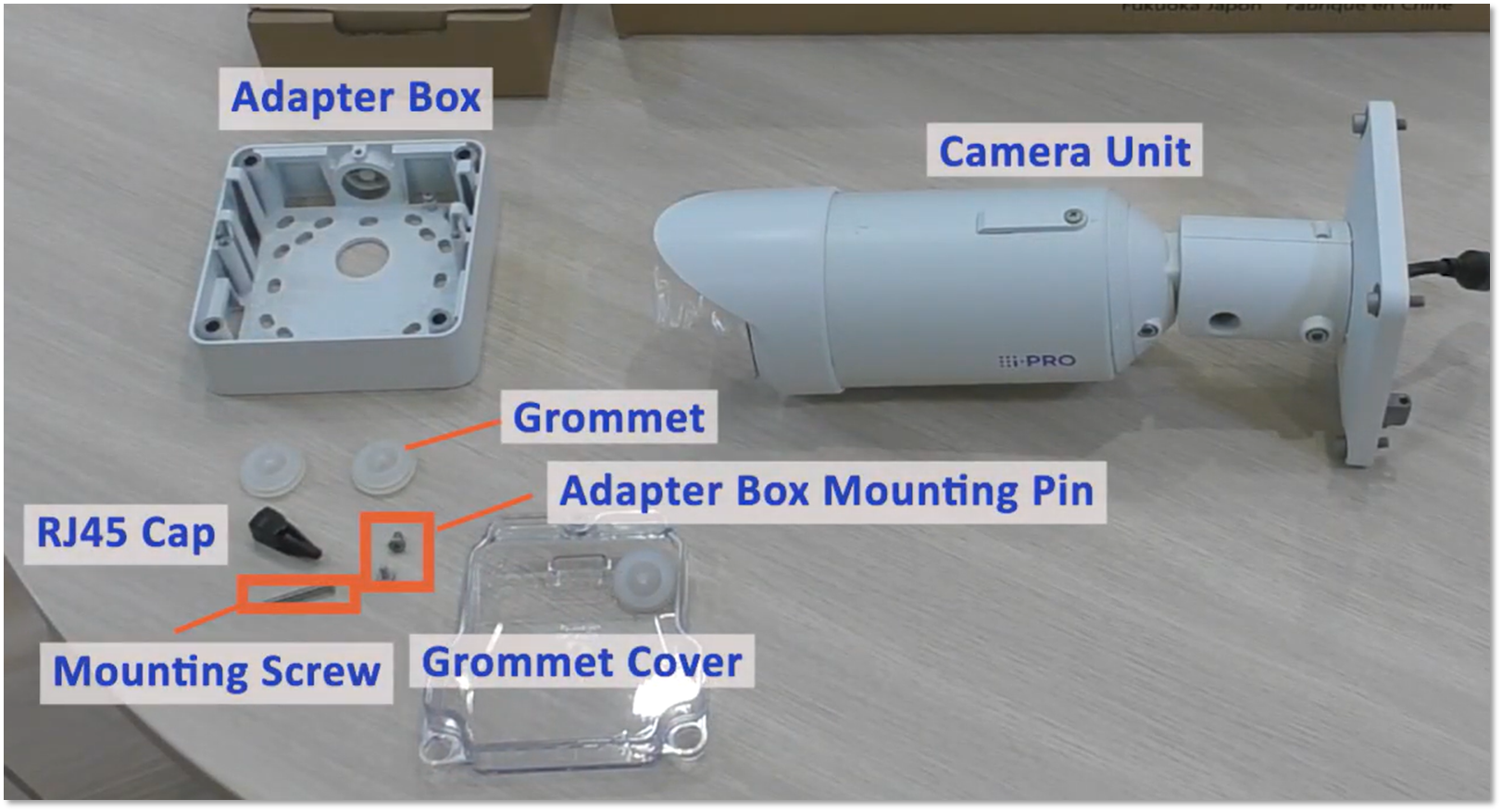 アダプターボックス
カメラ本体
グロメット
取付ねじ
RJ45 キャップ
アダプターボックス
取付ピン
グロメットカバー
>> 目次へ
2-2. 開梱・同梱物の確認：屋内ドーム（WV-X22xxxシリーズ）
■開梱時に本体と同梱物をご確認ください。
型　紙
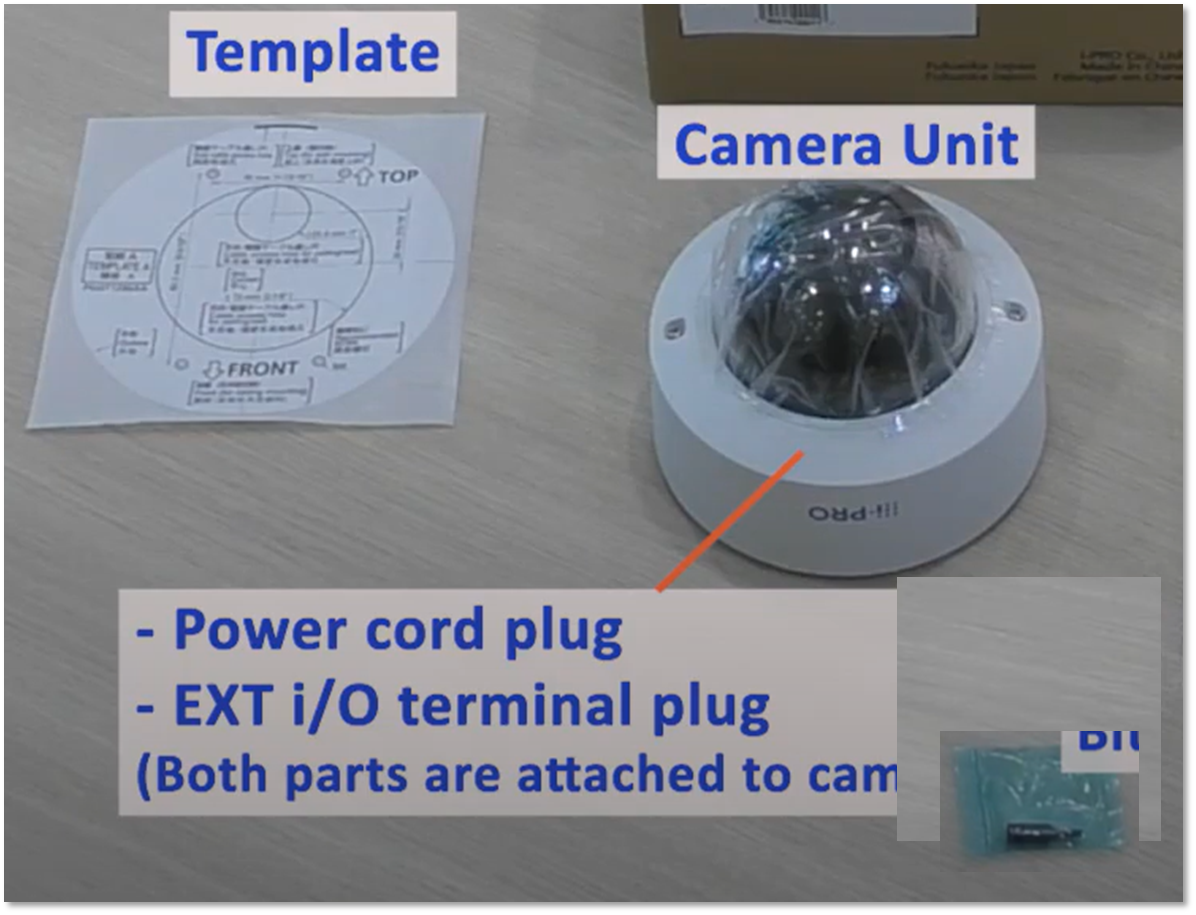 カメラ本体
・電源用端子台
・外部 I/O 用端子台
（いずれもカメラ本体に装着済）
ビット
>> 目次へ
2-2. 開梱・同梱物の確認：屋外ドーム（WV-X25xxxシリーズ）
■開梱時に本体と同梱物をご確認ください。
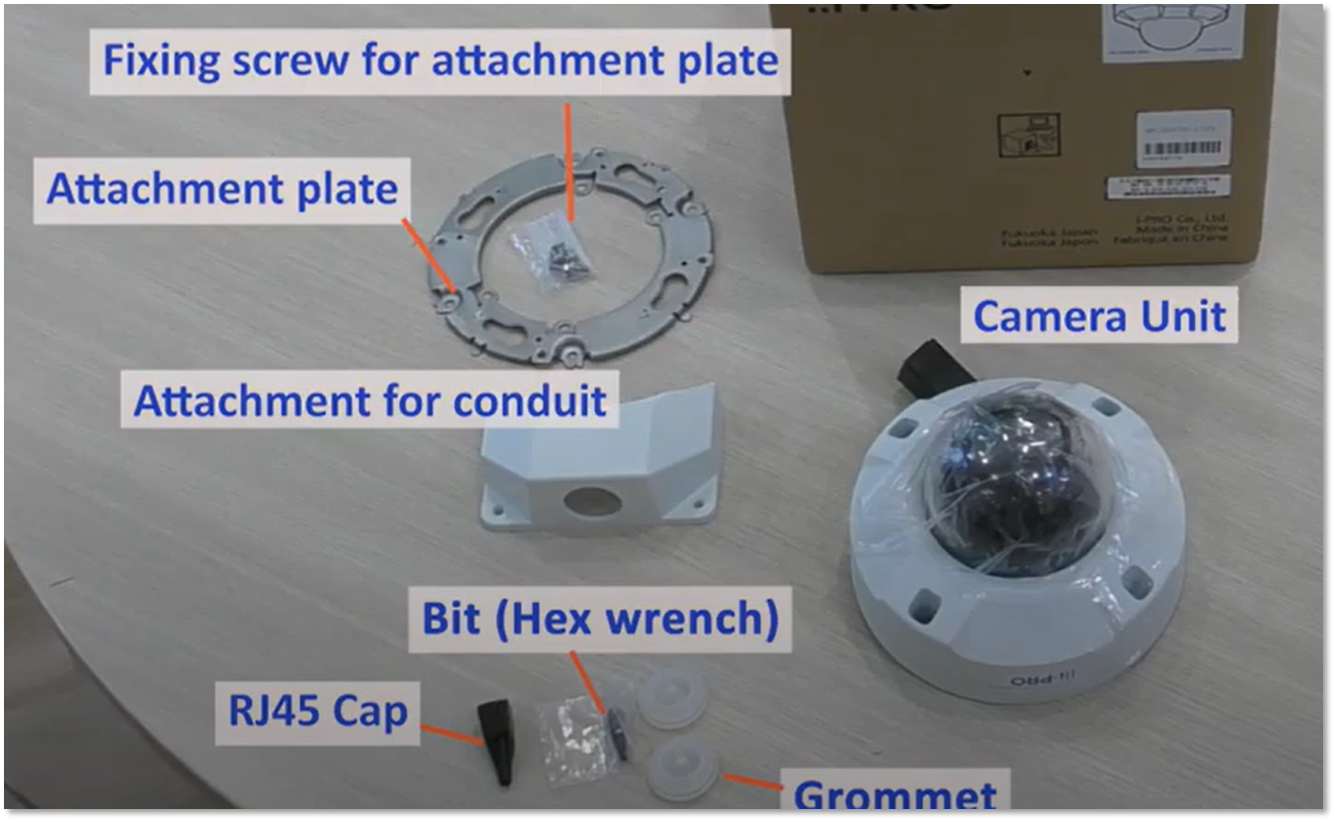 アタッチメント固定ねじ
アタッチメント金具
型　紙
カメラ本体
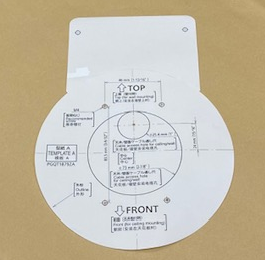 接続管用アタッチメント
ビット
RJ45 キャップ
グロメット
>> 目次へ
2-3. microSD メモリーカードについて
■microSDメモリーカードは、SDXC規格までに対応
下図のように、スロット部に挿入　＊挿入方向に注意の上、奥までしっかりと挿入してください。
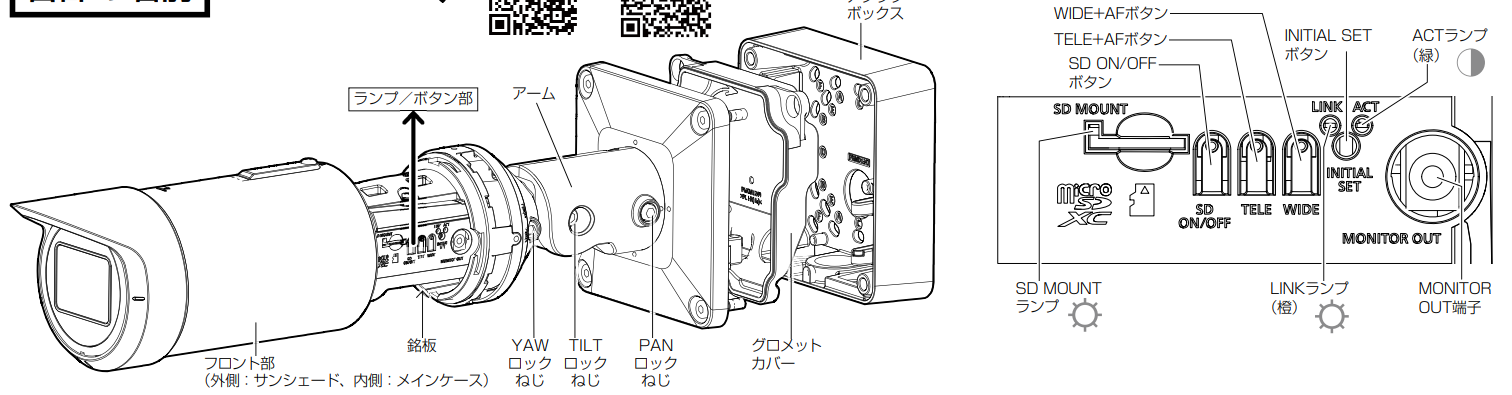 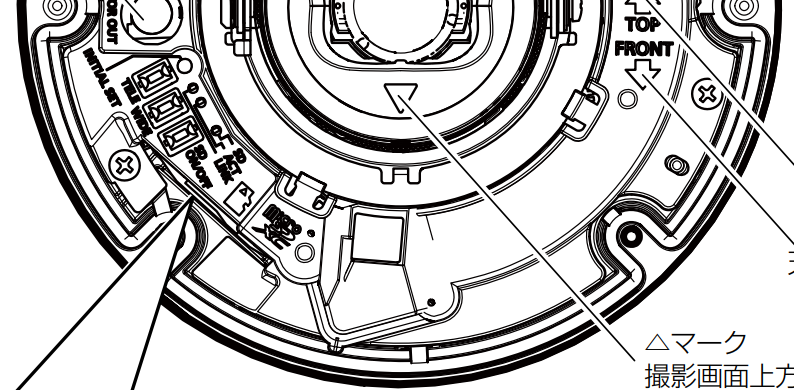 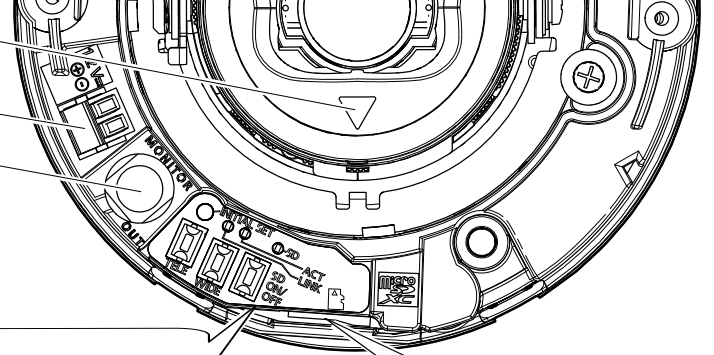 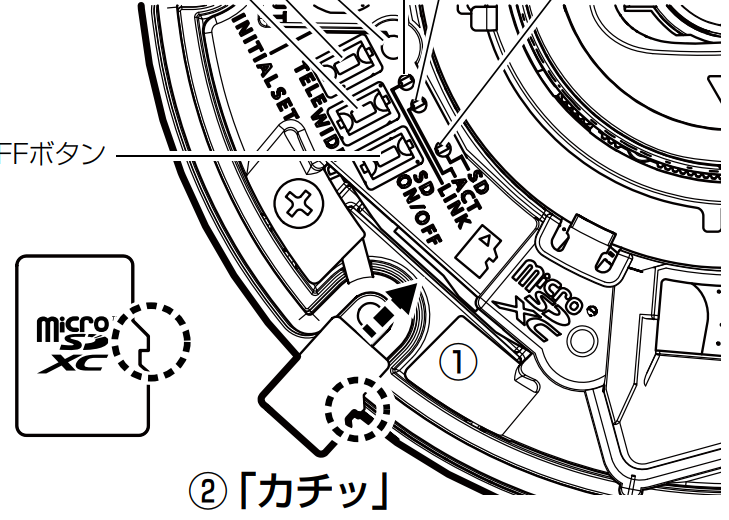 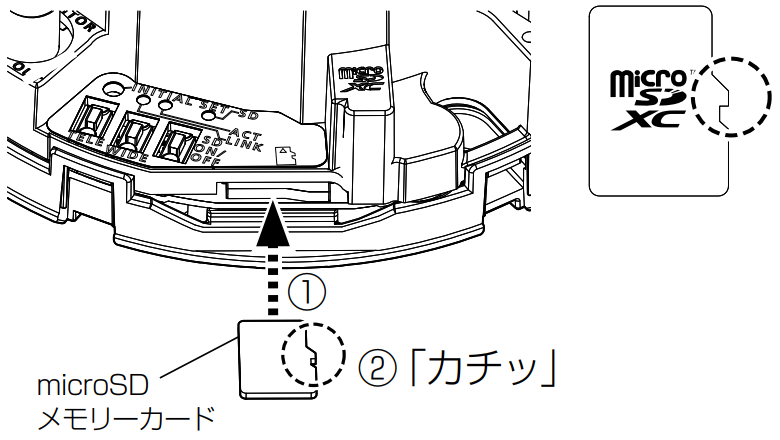 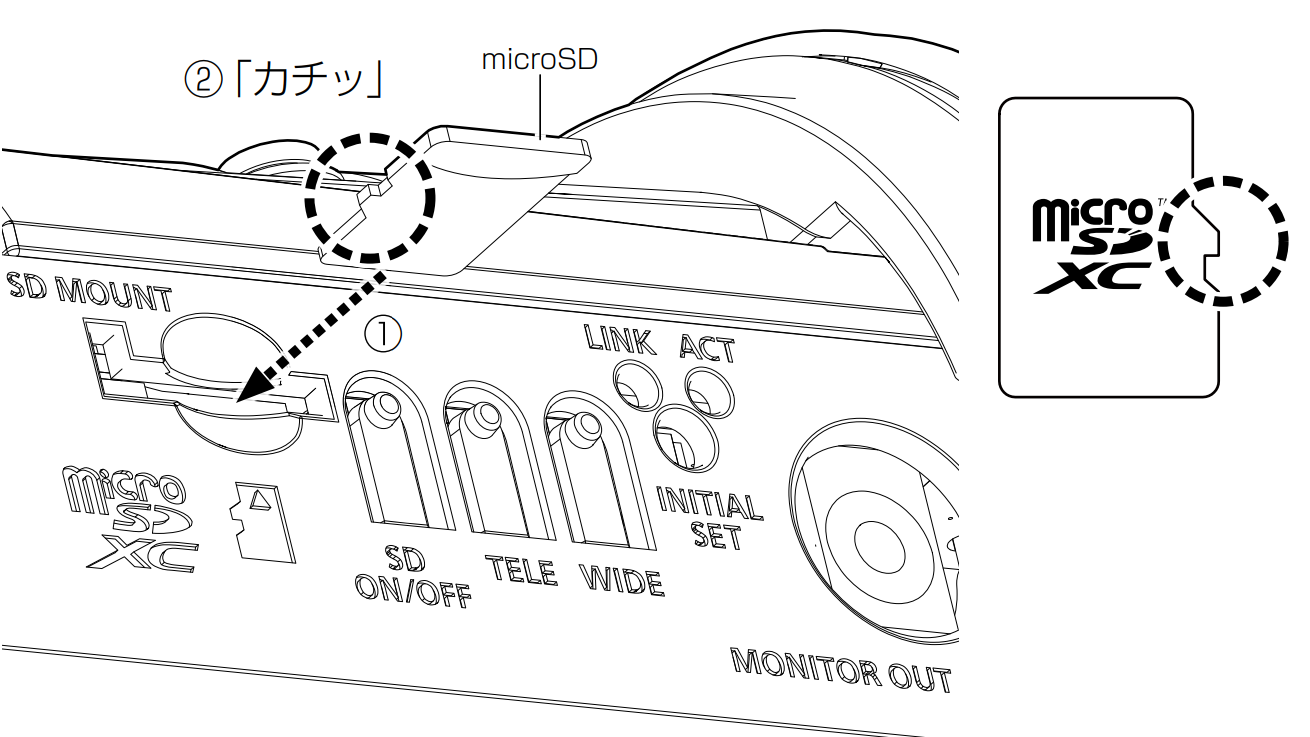 >> 目次へ
2-4. 設置について（屋外ハウジング一体　壁取付の例）
【参考】YouTube動画
https://www.youtube.com/watch?v=FhLnA_9MyYo
別途調達必要部材
・アダプターボックス固定用ネジ 
M4ｘ16mm ×4本
注意点
下記作業は、本体を取り付ける前に実施してください。
・microSDカードの挿入
併せて、取扱説明書（施工編）も参照ください。
>> 目次へ
2-4. 設置について（屋外ドーム　天井取付の例）
【参考】YouTube動画（英語版）
https://www.youtube.com/watch?v=S6-xPuWF4Cc&t=70s
別途調達必要部材
・アタッチメント金具固定用ネジ 
M4ｘ16mm ×4本
注意点
下記作業は、本体を取り付ける前に実施してください。
・microSDカードの挿入
・補助ワイヤーの取付
＊この動画は既存機種 WV-S2536LN（海外モデル）の天井取付施工動画となります。
　（動画中で使用の型紙は段ボール素材となっていますが、同梱品は紙素材となります。）
　併せて、取扱説明書（施工編）も参照ください。
>> 目次へ
2-4. 設置について（屋外ドーム　横配管使用時の推奨手順）
【参考】YouTube動画
https://www.youtube.com/watch?v=hALhvxs8npc
取付金具 
WV-QJB501-WUX


別途調達必要部材
・WV-QJB501-WUX 固定用ネジ 
M4ｘ16mm ×4本
注意点
下記作業は、本体を取り付ける前に実施してください。
・microSDカードの挿入
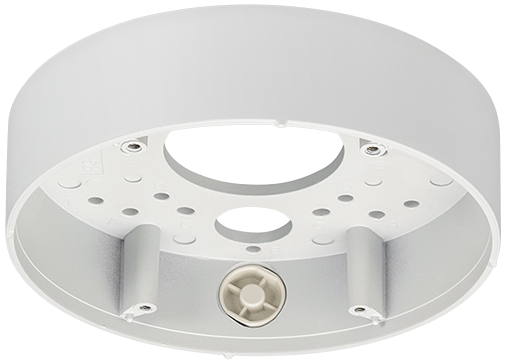 ＊この動画は「ベース金具 WV-QJB501-WUX 」を使用した横配管での屋外ドーム天井施工手順です。
　（動画中で使用の型紙は段ボール素材となっていますが、同梱品は紙素材となります。）
　併せて、取扱説明書（施工編）も参照ください。
>> 目次へ
2-4. 設置について（屋外ドーム　壁面取付の例）
【参考】YouTube動画
https://youtu.be/3Xbda9N2344
取付金具
WV-QWL500-WUX



別途調達必要部材
・アタッチメント金具固定用ネジ 
M4ｘ16mm ×4本
注意点
下記作業は、本体を取り付ける前に実施してください。
・microSDカードの挿入
・補助ワイヤーの取付
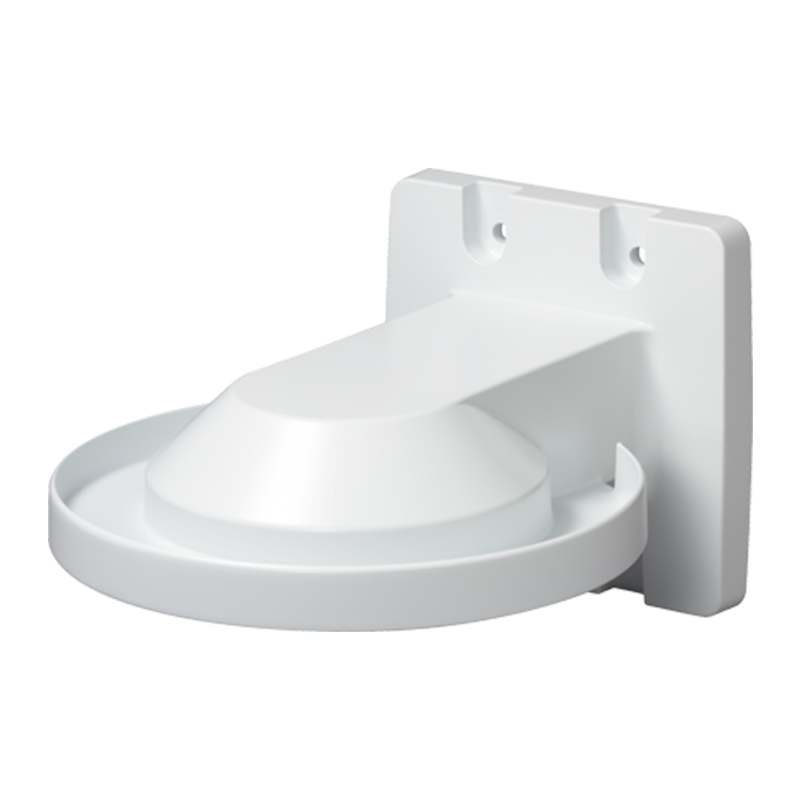 併せて、取扱説明書（施工編）も参照ください。
>> 目次へ
2-4. 設置について（屋内ドーム　天井取付の例）
【参考】YouTube動画
https://youtu.be/l7BLR48HdgM
別途調達必要部材
・アタッチメント金具固定用ネジ 
M4ｘ16mm ×2本
注意点
下記作業は、本体を取り付ける前に実施してください。
・microSDカードの挿入
併せて、取扱説明書（施工編）も参照ください。
>> 目次へ
2-5. 防水テープ処理について
■マルチケーブル接続部分を防水テープで防水処理を行う場合は以下内容にご留意ください。
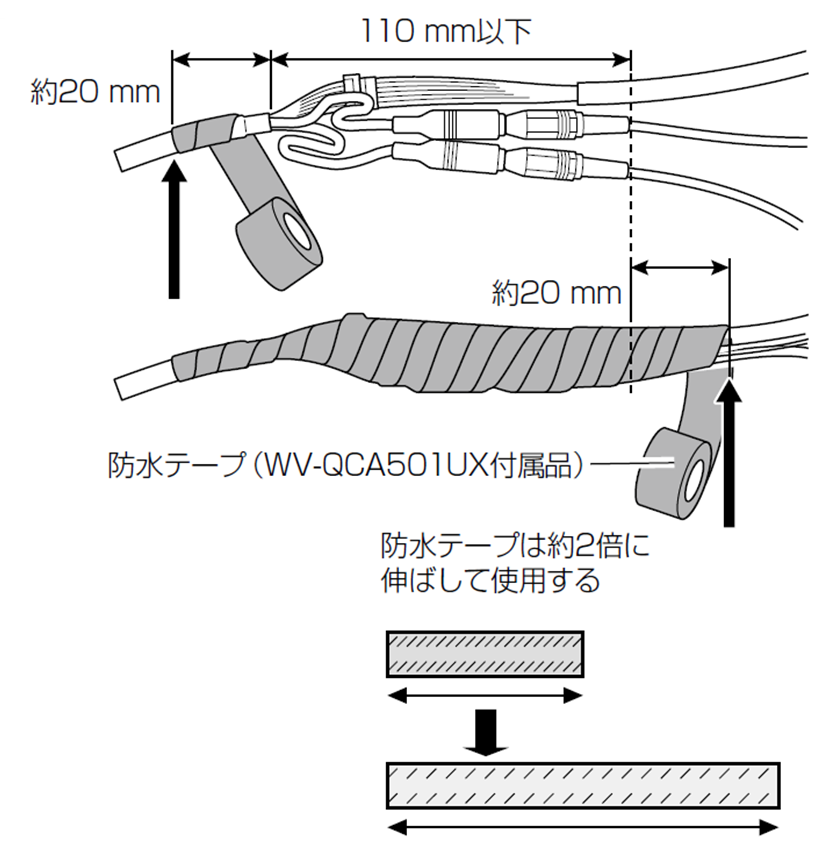 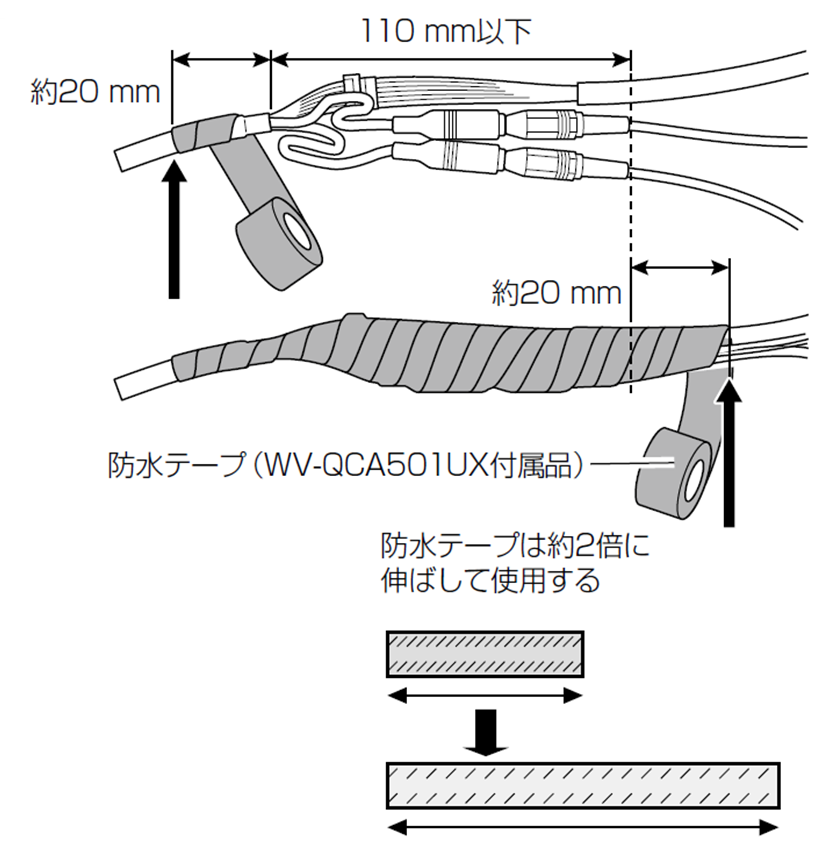 >> 目次へ
３．設定
3-1. IP簡単設定ツールについて
■IP簡単設定ツールを起動すると、接続されているi-PROカメラが一覧で表示されます。
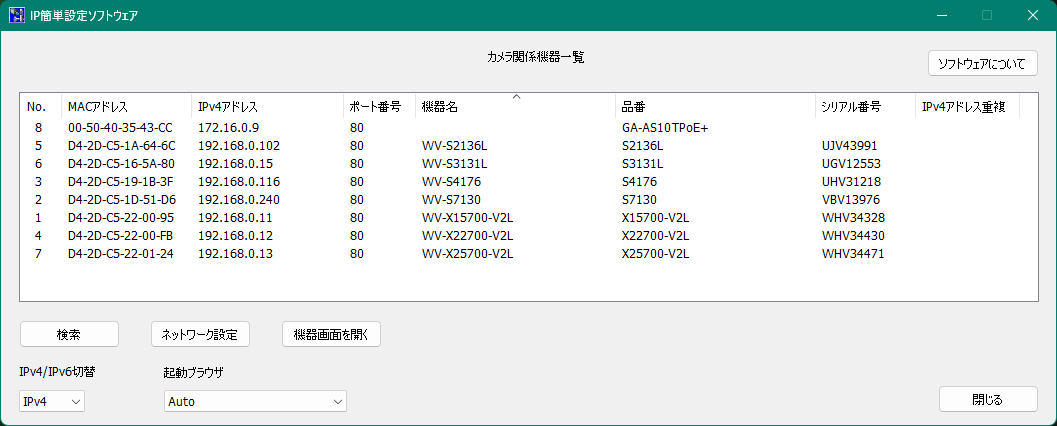 ①カメラのMACアドレスやIPアドレス、ポート番号、機器名、品番、シリアル番号、さらには IPアドレスの重複の確認が可能です。
②任意のカメラをダブルクリックすることで、ブラウザ画面の表示が可能です。
③任意のカメラを選択し、ネットワーク設定の変更が可能です。
　＊カメラ設定によっては、起動後20分超過で、変更不可となる場合があります。その際は、カメラを再起動してください。
＊IP簡単設定ツールでのIPアドレス設定方法は、こちらの簡単IP設定ツール 操作説明書 を参照してください。
>> 目次へ
3-2. 初期設定 その１
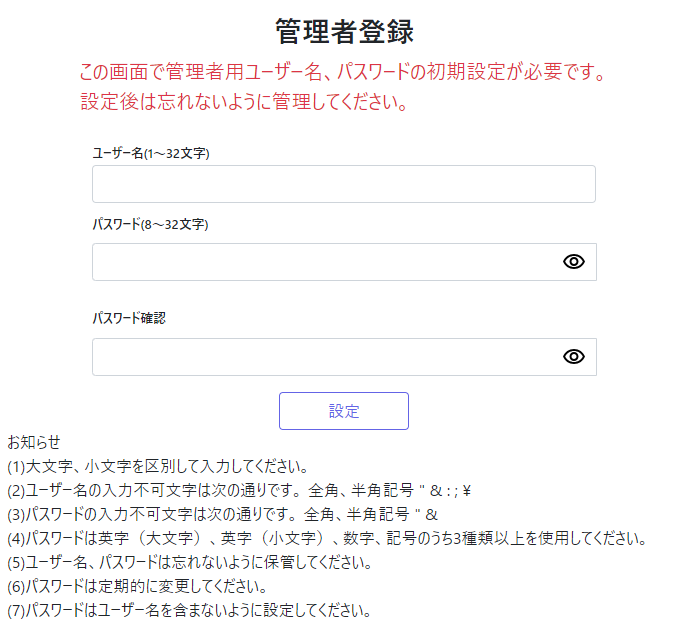 【管理者登録】
① 定められたユーザー名とパスワードを入力し、「設定」を押下
　⇒入力条件や留意事項は「お知らせ」を参照のこと
1
>> 目次へ
3-2. 初期設定 その２
【言語／日時設定】
① 下記の各項目を選択設定
・「メニュー言語」
・「日付・時刻表示」
・「時刻表示」
・「日付表示形式」
②「日付」、「時刻」、「日付・時刻表示位置」を設定
　＊
③ その他、基本以下に設定
・「タイムゾーン」：”（GMT+9:00）大阪、札幌、東京”
・「サマータイム：” Out ”」
【画面の設定】
④ 下記の各項目を選択設定
・「色」
・「操作パネルの配置位置」
⑤ 最後に「設定」をクリック
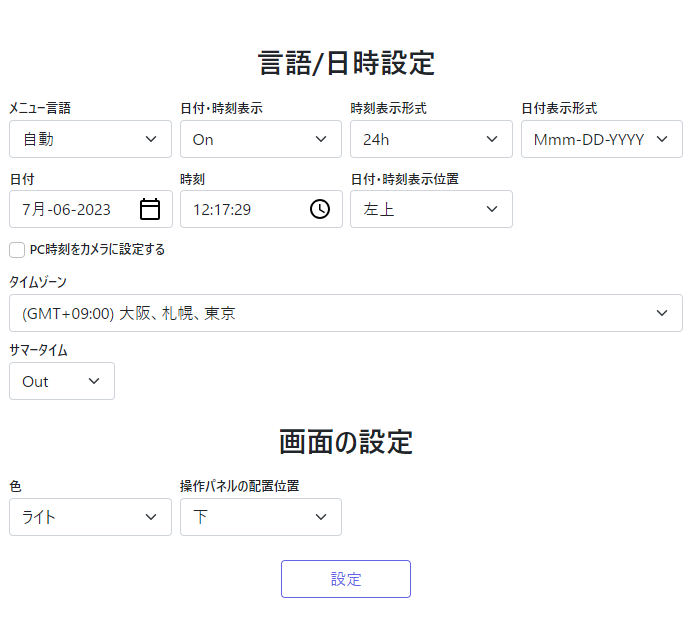 1
2
3
4
5
>> 目次へ
3-3. カメラブラウザ表示について
■ブラウザ画面（例：WV-X25700-V2LN）
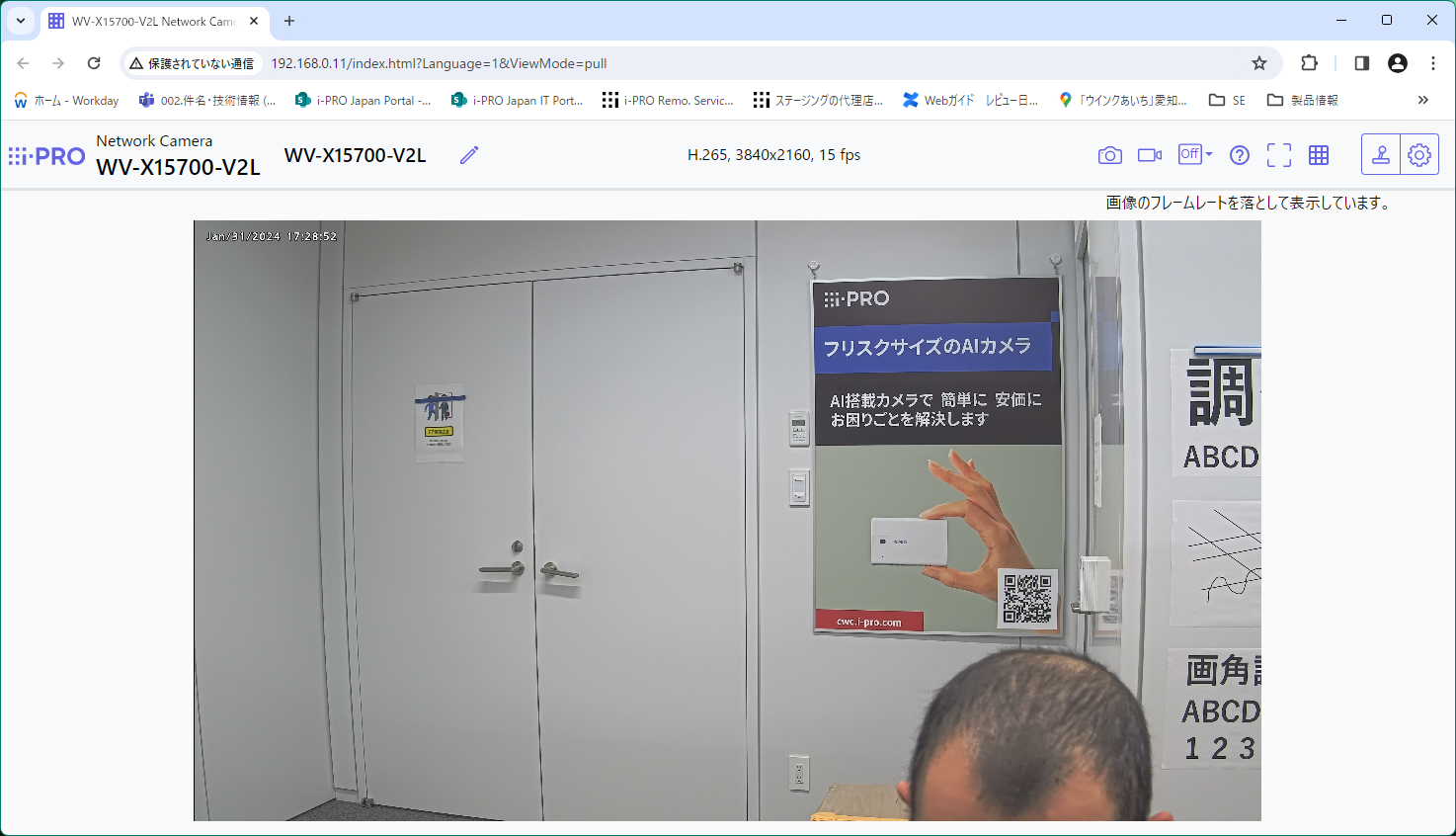 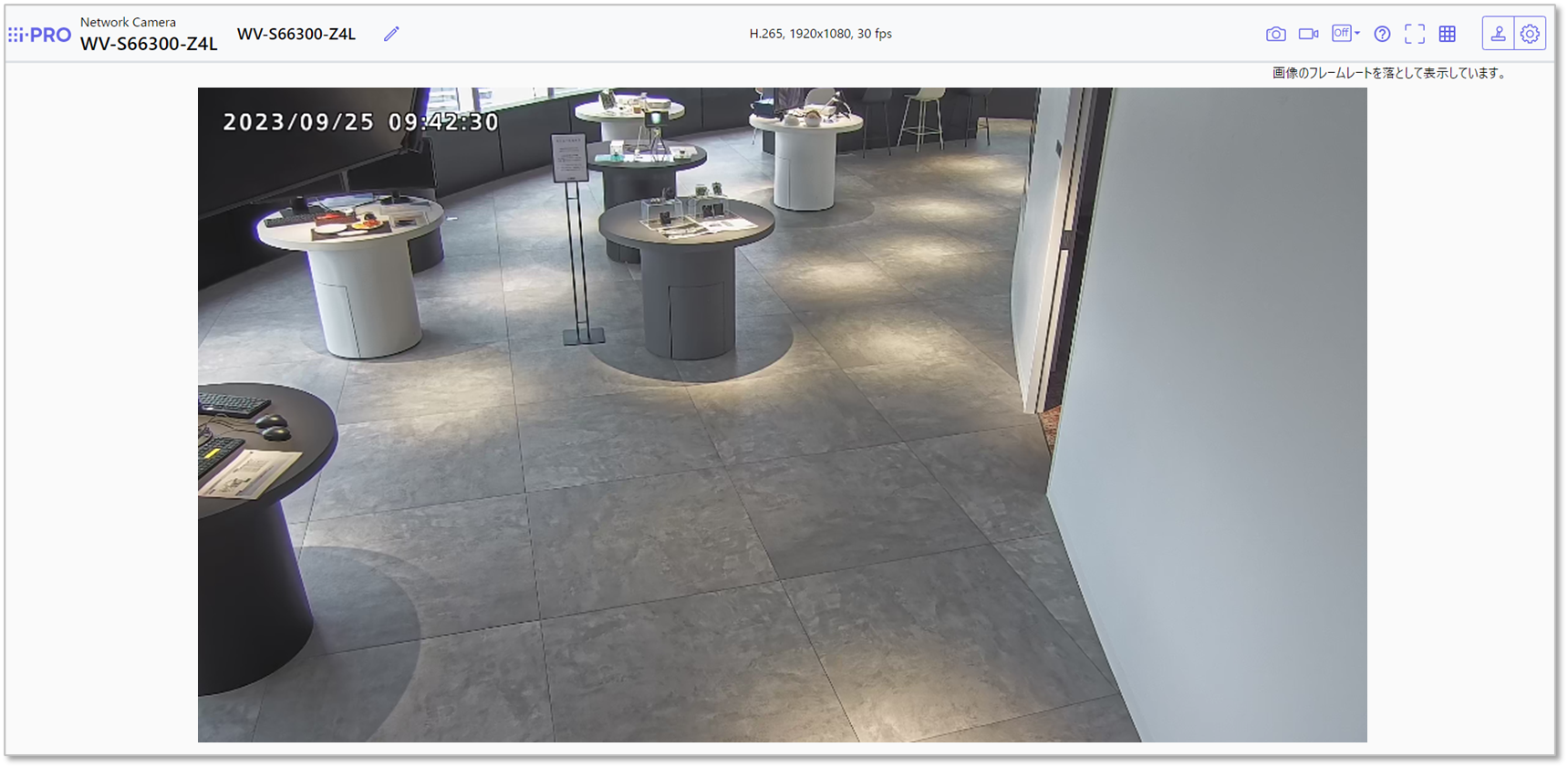 ブラウザ画面での操作・設定等の詳細については、こちら より「Webガイド」を参照してください。
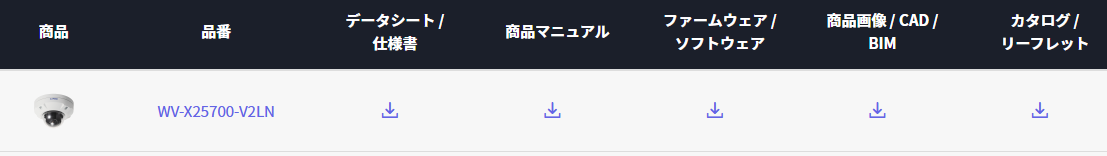 「商品マニュアル」のダウンロードアイコンをクリック
>> 目次へ
3-4. iCT（i-PRO 設定ツール）での設定
■ICT Ver. 3.10.0.3（2024.1.12 リリース） 以降で対応
【iCTのダウンロードURL】
https://i-pro.com/products_and_solutions/ja/surveillance/learning-and-support/tools/learning-and-support/tools/ict
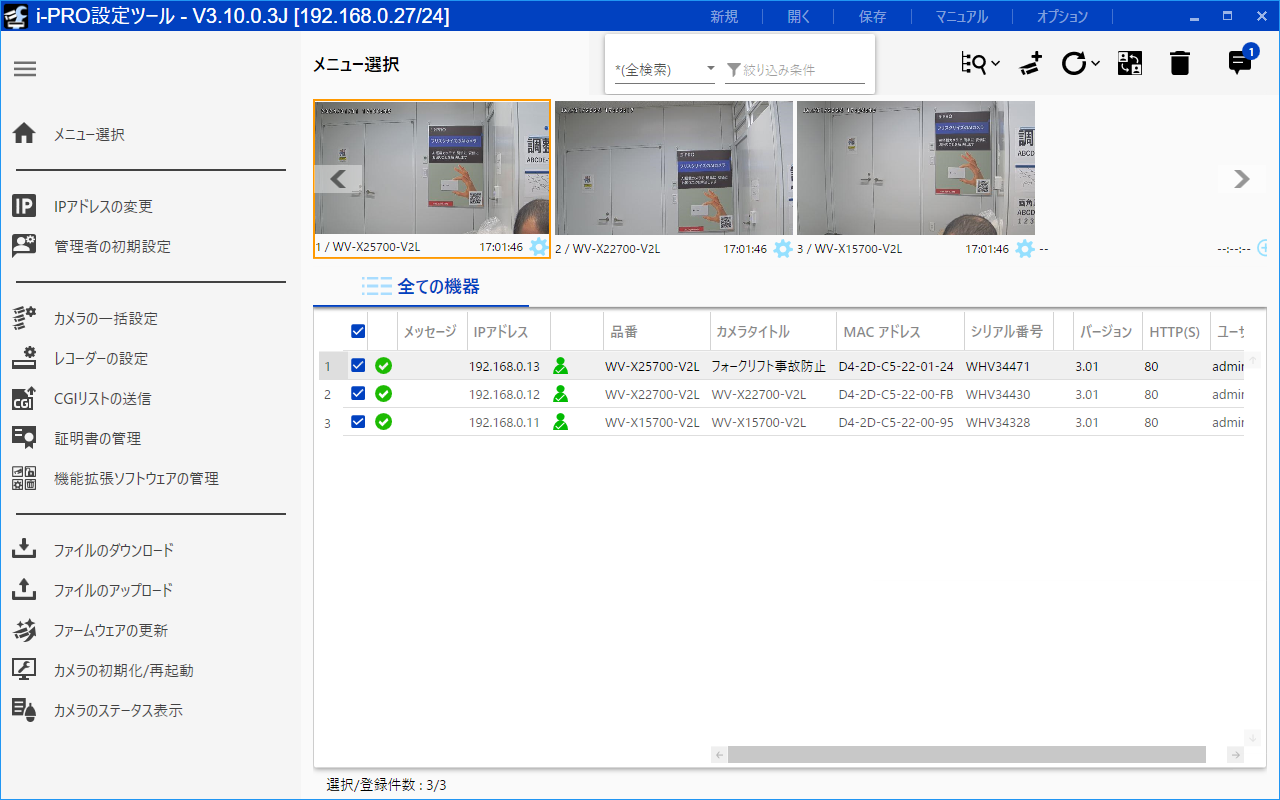 >> 目次へ
3-5. 工場初期化の手順
【WV-X15xxxシリーズ】
INITIAL SETボタンを「ON」にすることで、本体を工場初期化することが可能です。
INITIAL SETボタンの位置はそれぞれ、左図の通りです。
① Ethernetケーブルを本機から外して、本機の電源を切る
② [INITIAL SET]ボタンを押しながら、本機の電源を入れる
③ [INITIAL SET]ボタンは、電源を入れたあとでも15秒以上押し続ける
④ [INITIAL SET]ボタンを離す
＊約2分後に本機が起動されて、ネットワーク設定データを含む設定が初期化されます。
正常に起動しない場合は、もう一度やり直してください。
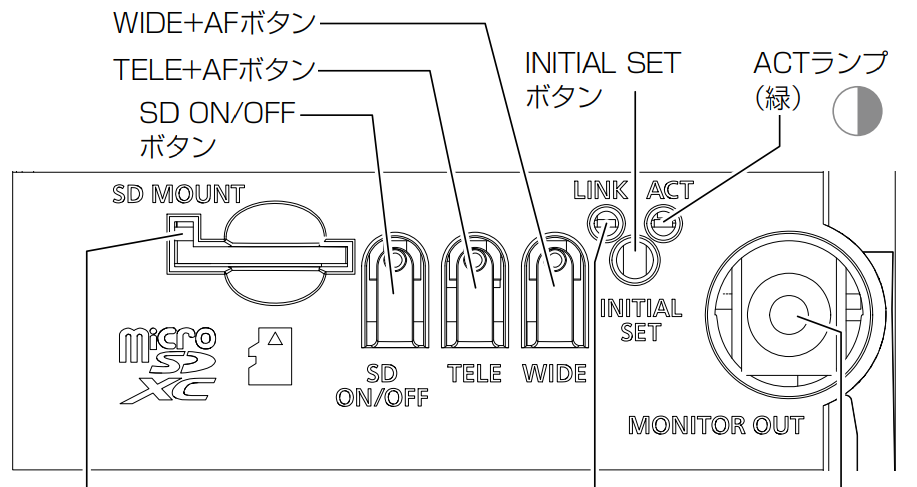 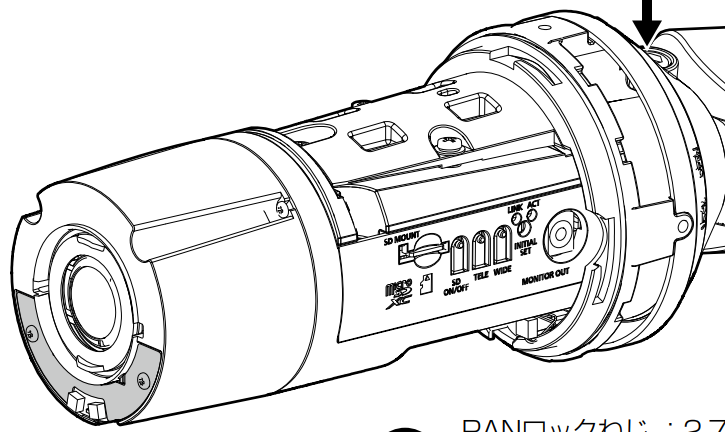 【WV-X25xxxシリーズ】
【WV-X22xxxシリーズ】
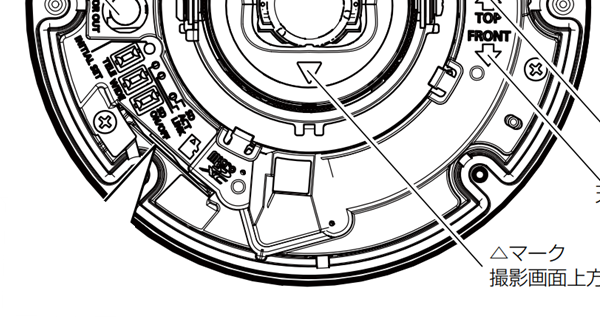 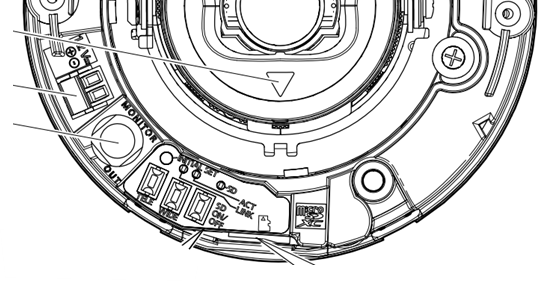 INITIAL SET
 ボタン
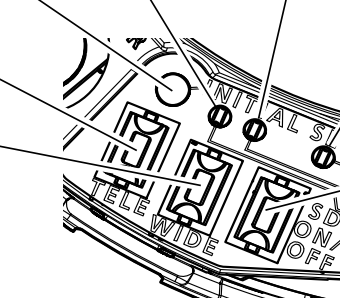 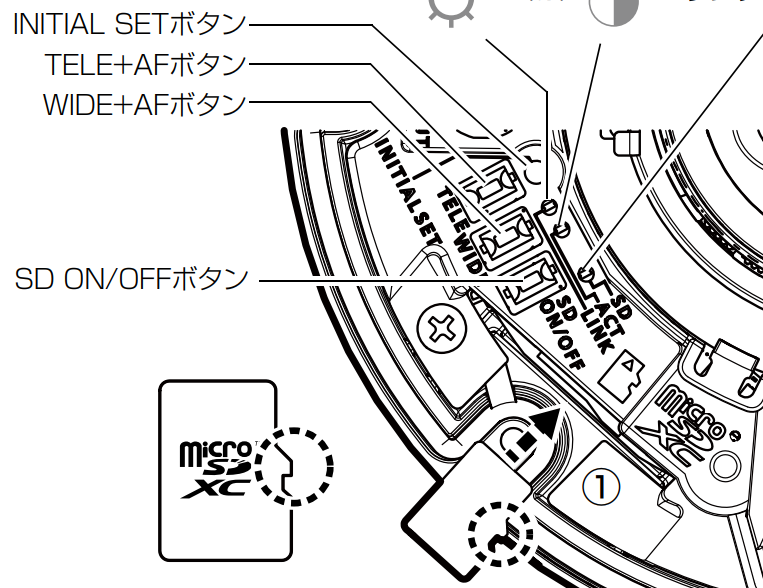 >> 目次へ
【参考】アラーム通知設定
レコーダーのアラーム受信設定
レコーダーの機能拡張ソフトウェアアラーム設定でアラーム名称/ID登録を行うことで、アラーム名称を表示することが可能です。
ID登録を行わない場合、未定義のアラームと表示されるため、IDの登録をお願いします。
侵入/滞留/方向/ラインクロス検知は、デフォルトで名称/IDが設定されているため、必要に応じて名称を変更してお使いください。
＊現場学習アプリケーション自体には、通知機能やメッセージIDはありません。
名称/ID登録あり		　　　　　　　　　　　　　　　　（設定したアラームの名称をそのまま表示する）
アラーム表示
名称/ID設定
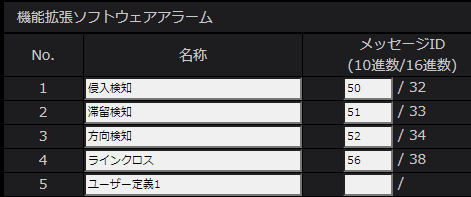 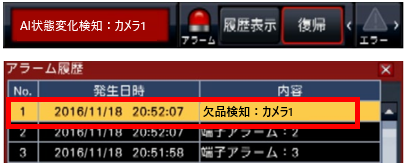 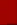 侵入検知
アラーム発生
侵入検知
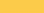 ID登録なし		　　　　　　　　　　　　　　　　　               （未定義のアラームとして表示する）
侵入検知
アラーム表示
名称/ID設定
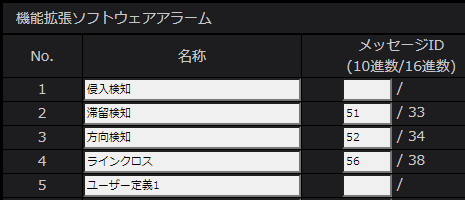 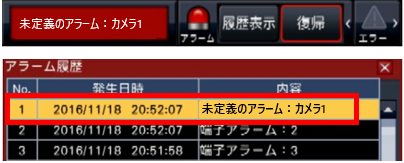 アラーム発生
>> 目次へ
WV-ASM300 のアラーム受信設定
ASMの機能拡張ソフトウェアアラーム設定でアラーム名称/ID登録を行うことで、アラーム名称・検知オブジェクト名・検知条件・検知エリアを
表示することが可能です。ID登録を行わない場合、アラーム通知内容がそのまま表示されます。
侵入/滞留/方向/ラインクロス検知は、デフォルトで名称/IDが設定されているため、用途に応じてお使いください。
＊現場学習アプリケーション自体には、通知機能やメッセージIDはありません。
名称/ID登録あり		　　　　　　　　                             （設定したアラームの名称をそのまま表示する）
アラーム表示
名称/ID設定
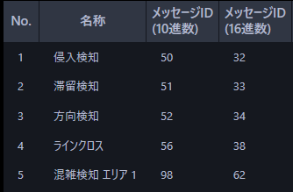 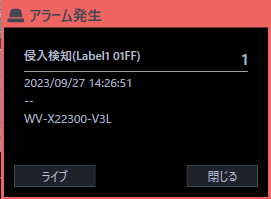 アラーム発生
Forklift
検知条件1、エリア1～8で
検知オブジェクト名称：Forkliftの
侵入検知アラームが発生した
場合の例
ID登録なし　　　　　　　　　　　　　　　　　　　　　　　　　　　　（アラームのメッセージ内容をそのまま表示する）
( Forklift  01FF)
アラーム表示
名称/ID設定
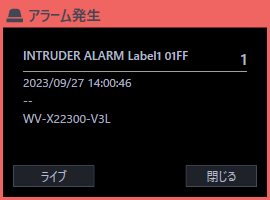 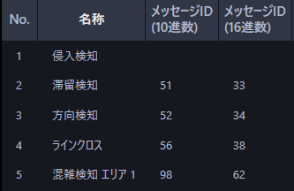 アラーム発生
Forklift
検知条件1、エリア1～8で
検知オブジェクト名称： Forkliftの
侵入検知アラームが発生した
場合の例
Forklift  01FF
>> 目次へ
【参考】オプション金具
【参考】オプション金具：屋外ハウジング一体カメラ
<屋外>
2MP(1080p) 屋外 ハウジング一体 AIカメラ
 WV-X15300-V3LN
5MP 屋外 ハウジング一体 AIカメラ
 WV-X15500-V3LN
8MP 屋外 ハウジング一体 AIカメラ
 WV-X15700-V2LN
ポール取付金具
WV-QPL500WUX
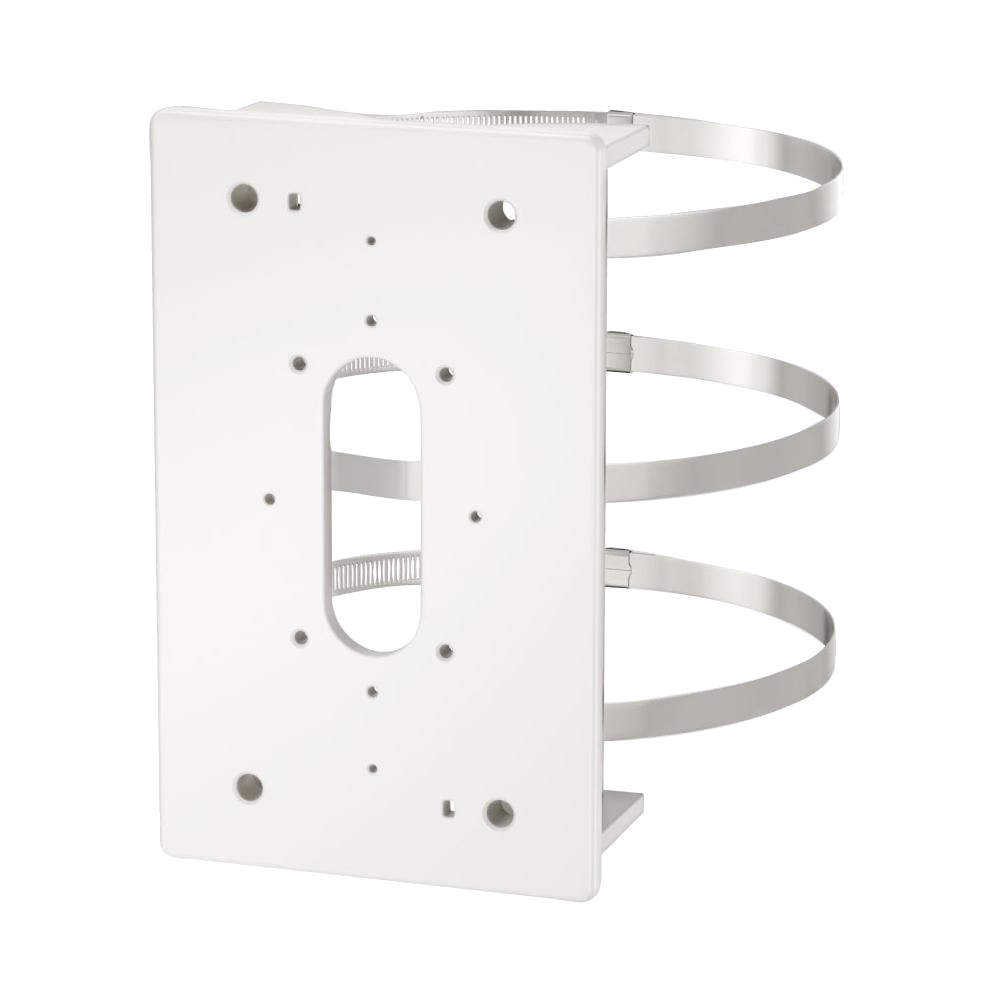 コーナー取付金具
WV-QCN500WUX
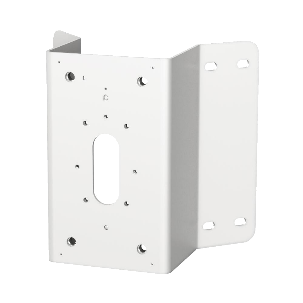 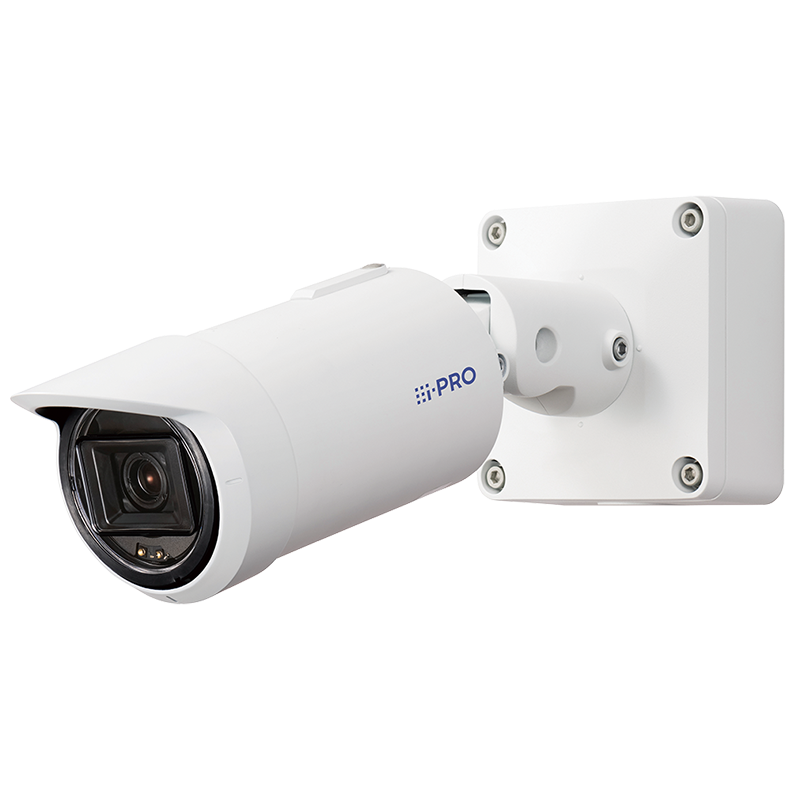 マルチケーブル（屋外用）
WV-QCA501UX
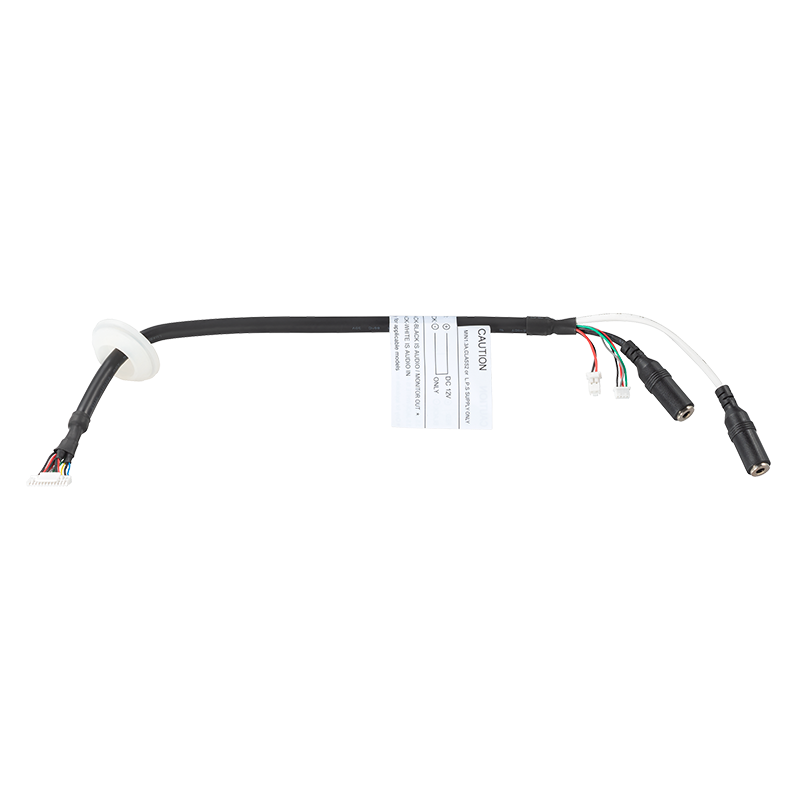 LAN延長ケーブル
WV-QCA500UX
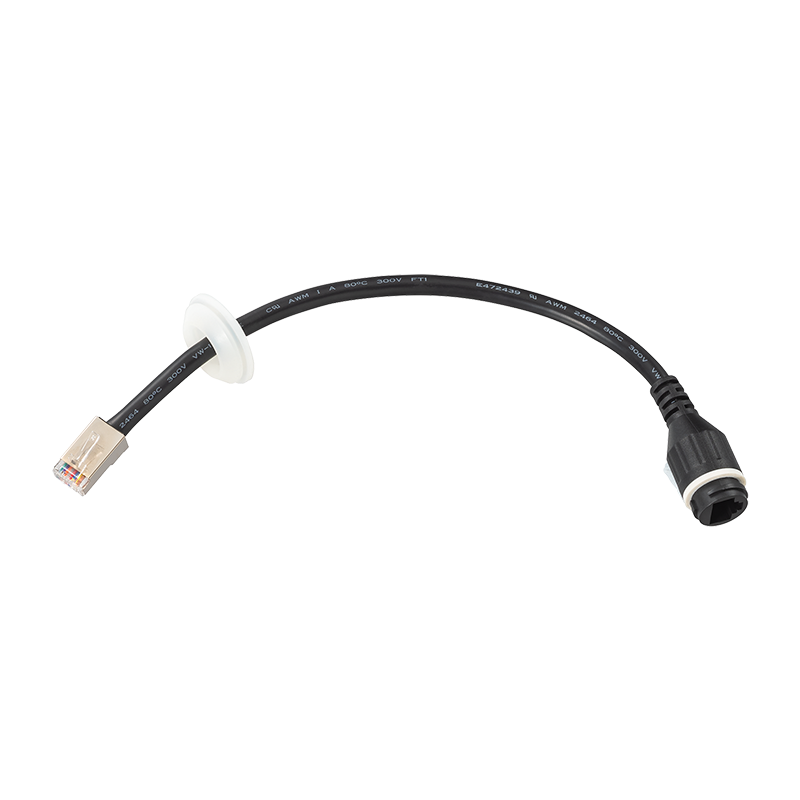 >> 目次へ
【参考】オプション金具：屋内ドームカメラ
<屋内>
2MP(1080p) 屋内 ドーム AIカメラ
 WV-X22300-V3L
5MP 屋内 ドーム AIカメラ
 WV-X22500-V3L
8MP 屋内 ドーム AIカメラ
 WV-X22700-V2L
カメラ壁取付金具
WV-QWL500-WUX
カメラ取付金具
WV-QJB500WUX
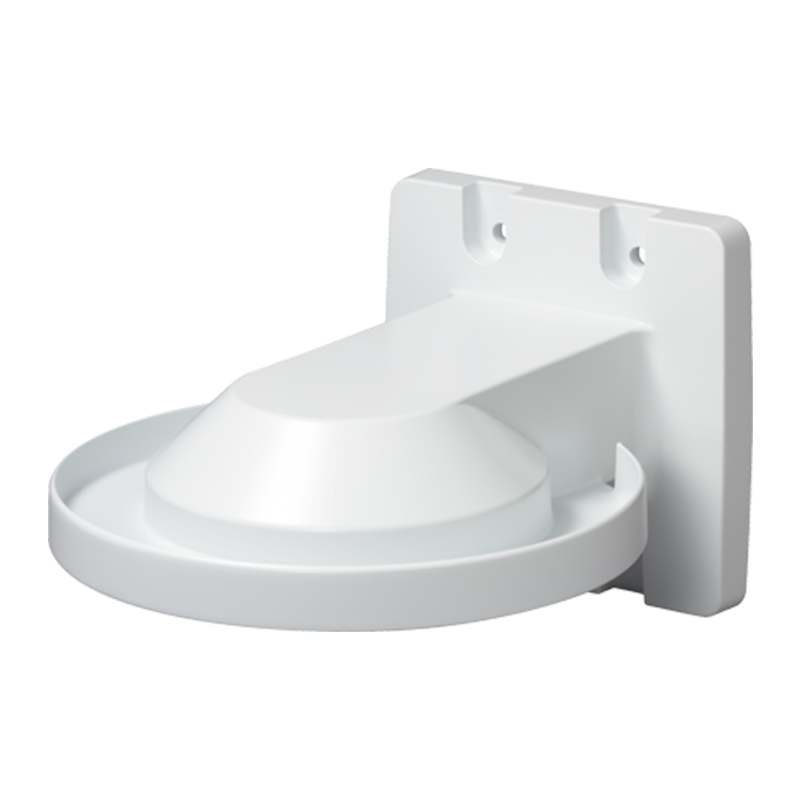 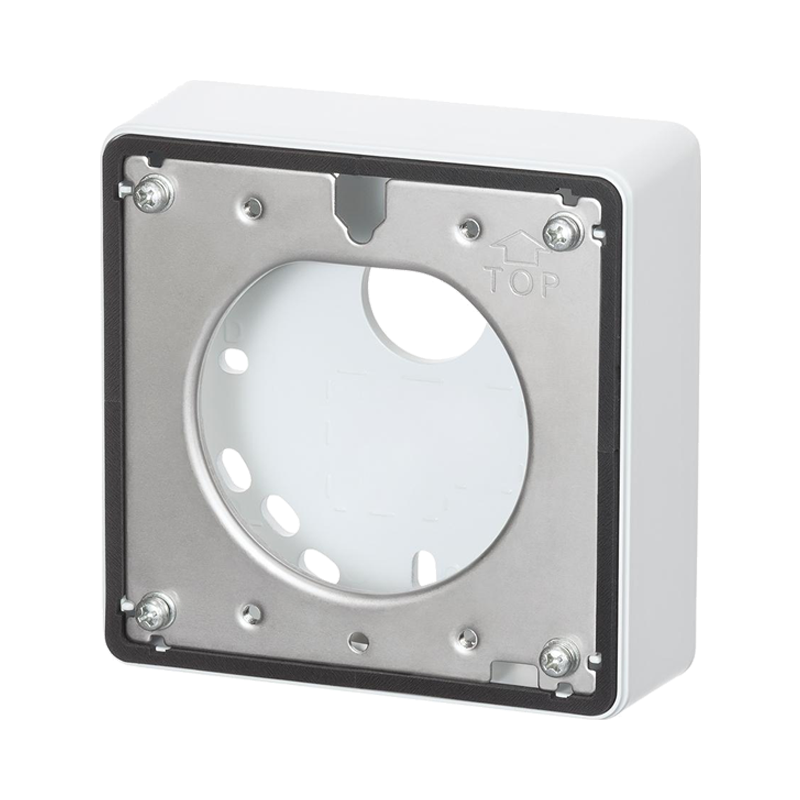 ポール取付金具
WV-QPL500WUX
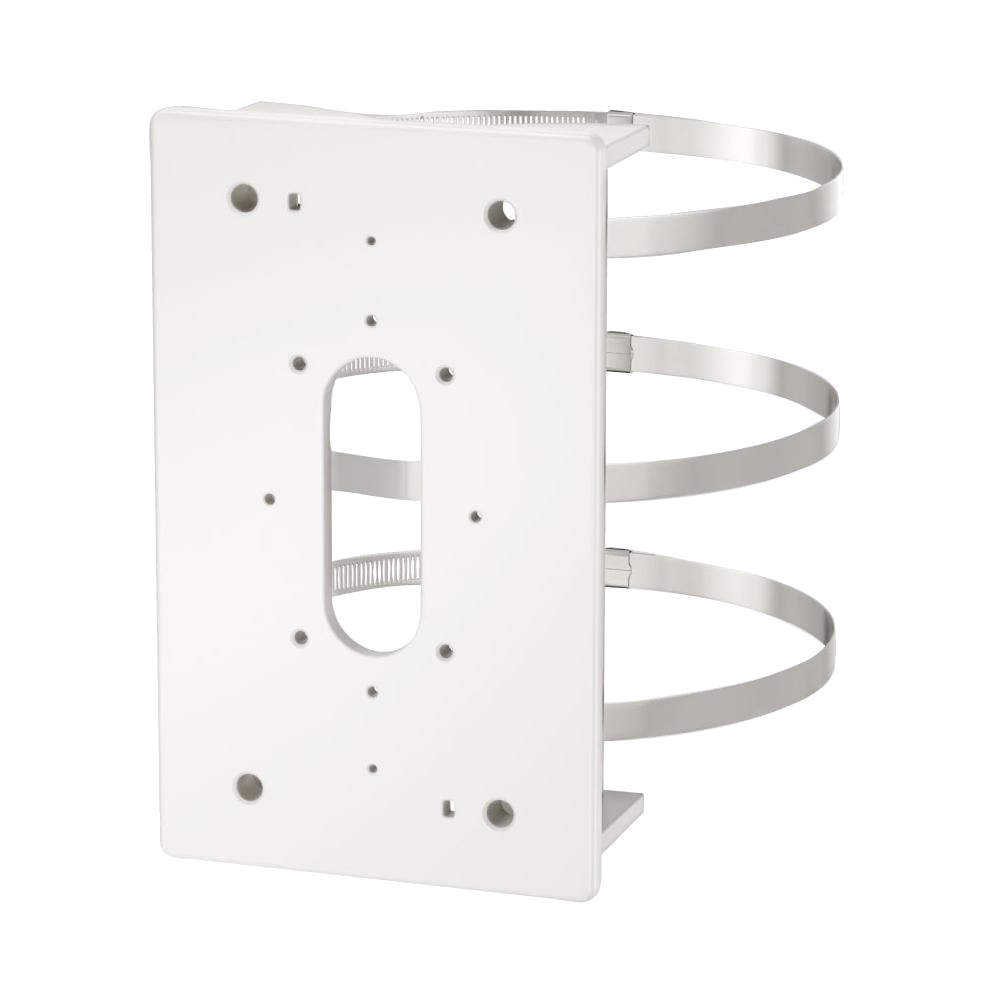 ※カメラ壁取付金具と
　接続管を使って
　配線するときなどに使用
カメラ天井直付金具
WV-Q105AUX
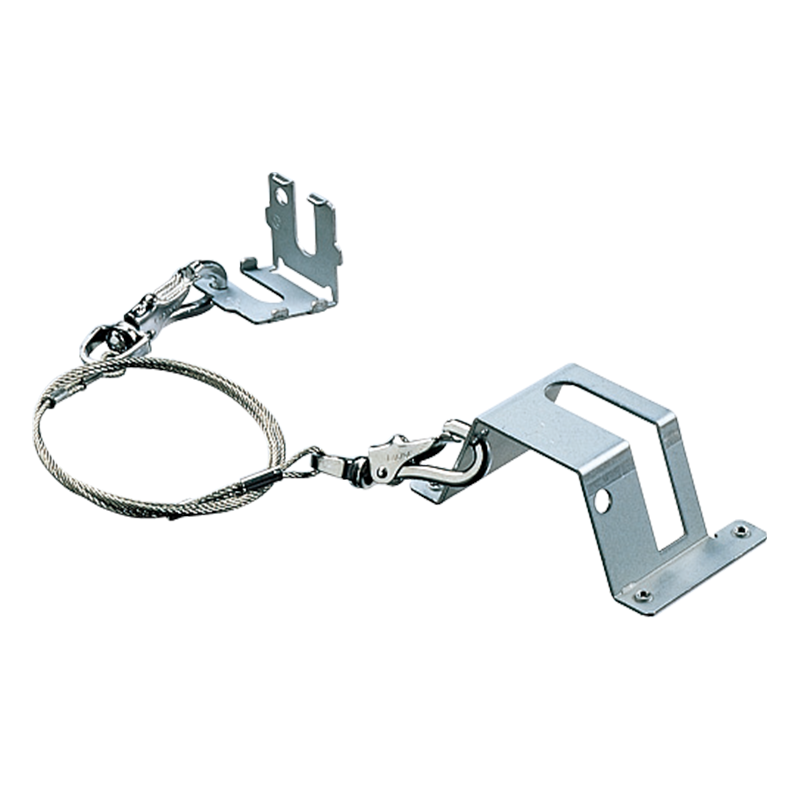 コーナー取付金具
WV-QCN500WUX
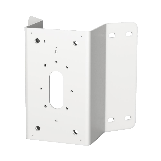 カメラ吊り下げ金具
WV-QSR501-WUX
カメラ壁取付金具
WV-QWL501WUX
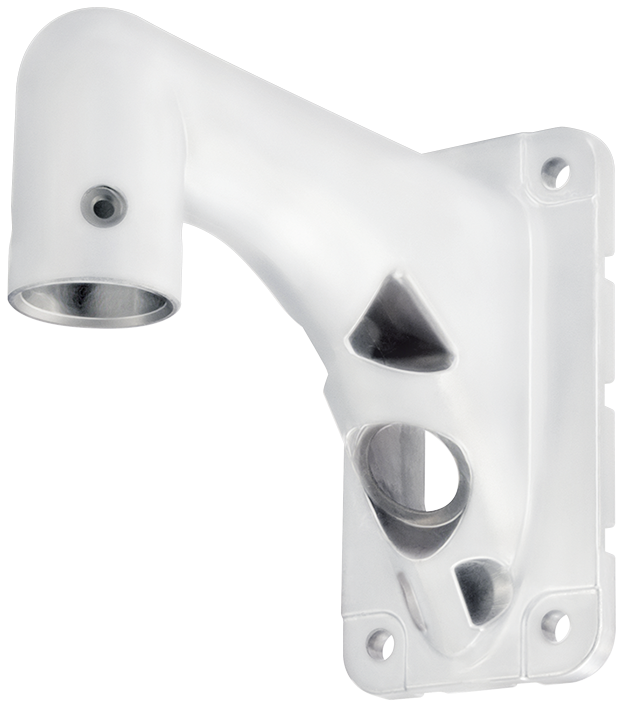 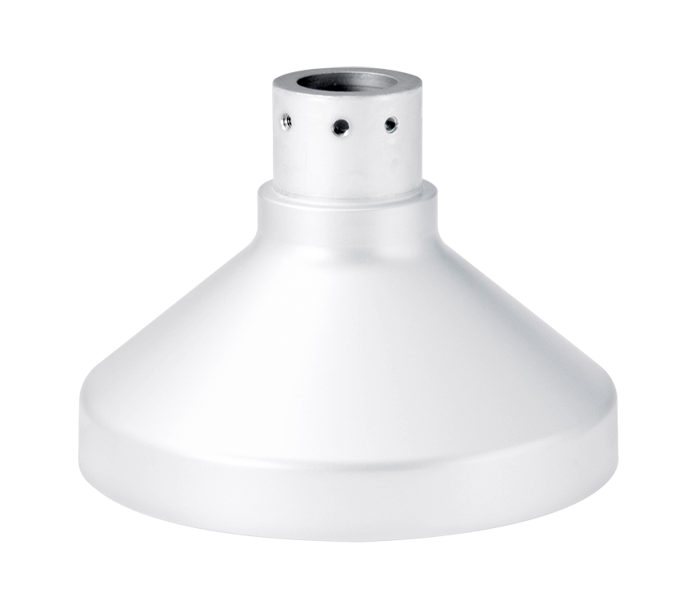 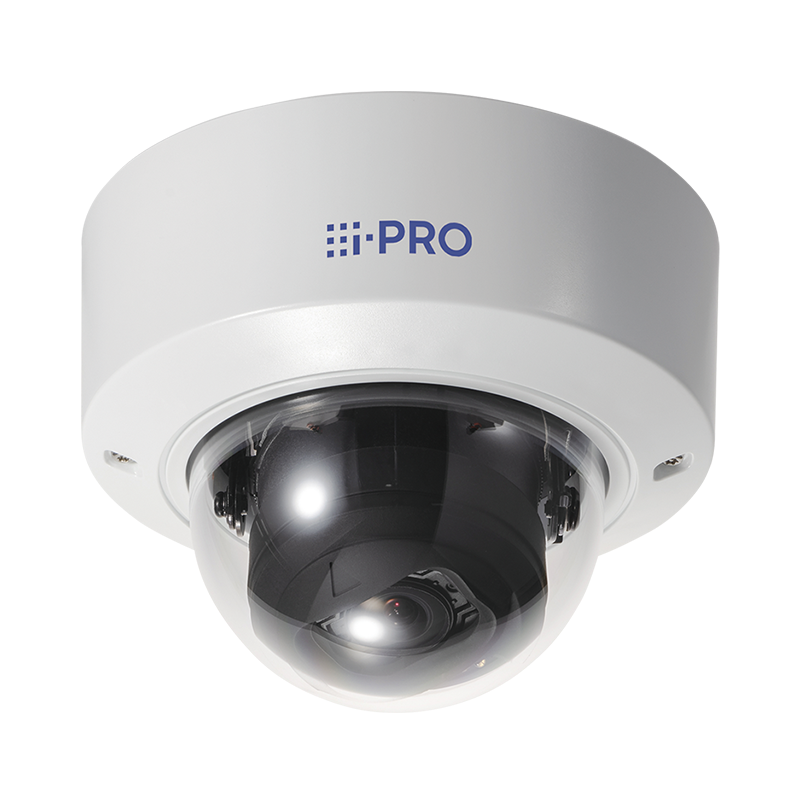 カメラ吊り下げ金具
WV-QSR501F-W
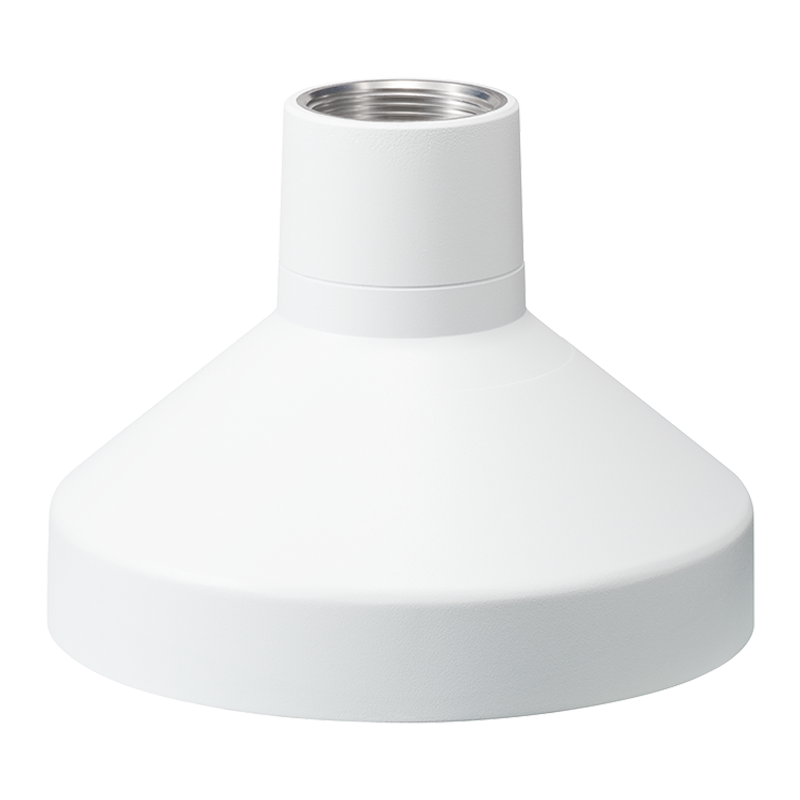 カメラ天井吊り下げ金具
WV-QCL501WUX
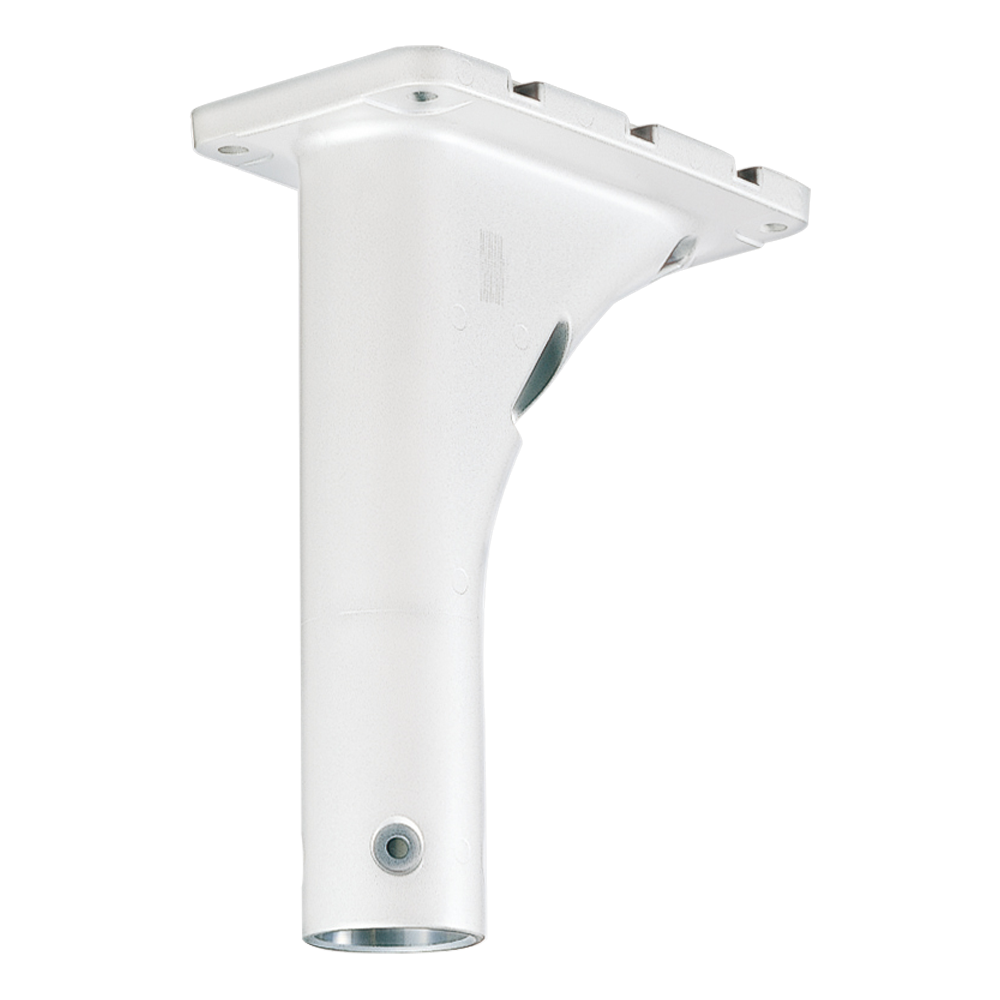 カメラ吊り下げ金具
WV-QSR501M-W
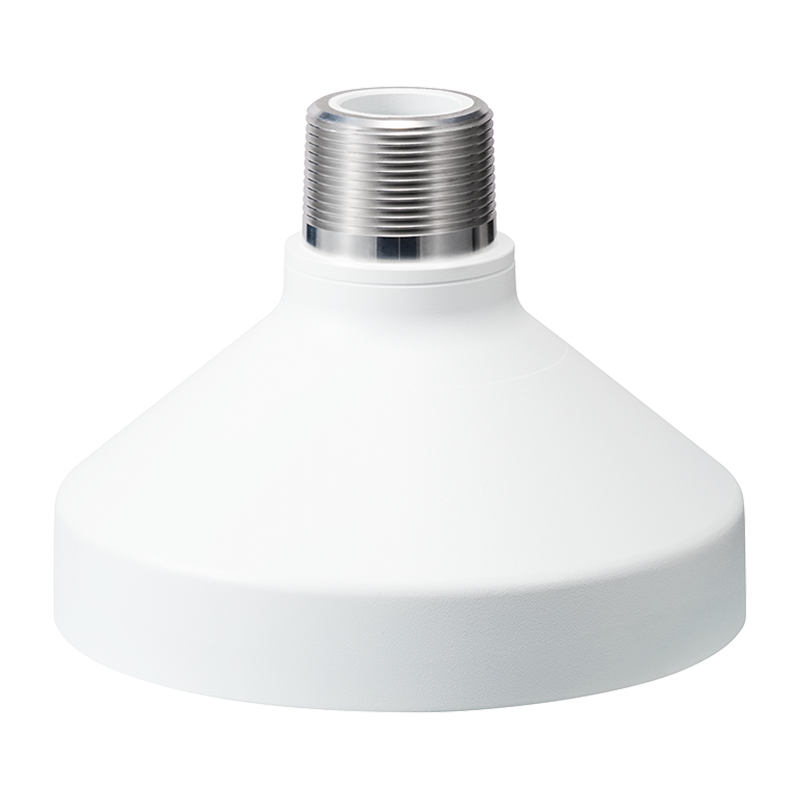 パイプ取付金具
WV-QAT500WUX
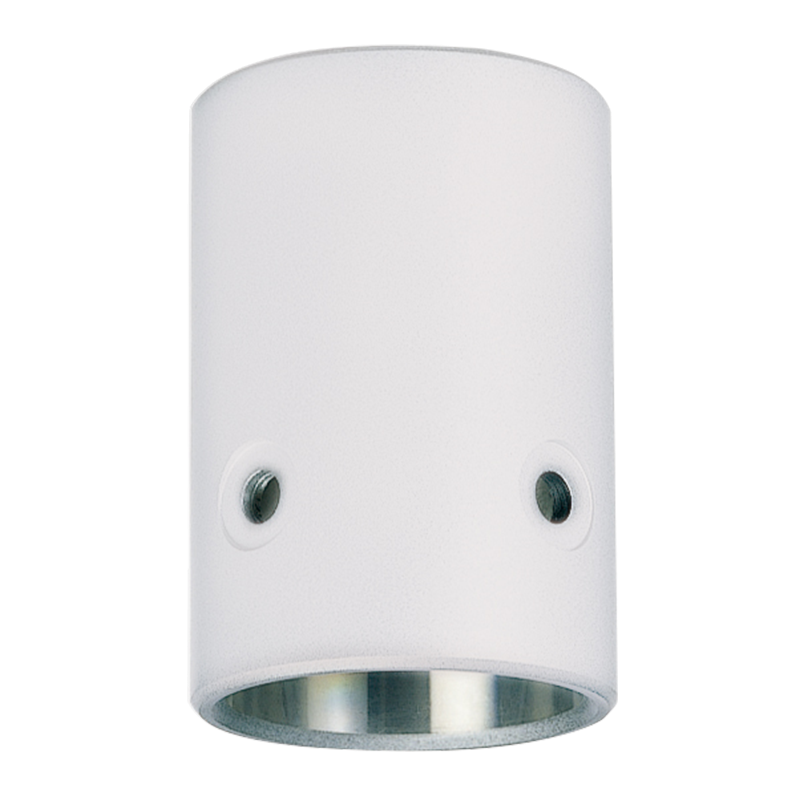 カメラ天井埋込金具
WV-QEM100WUX
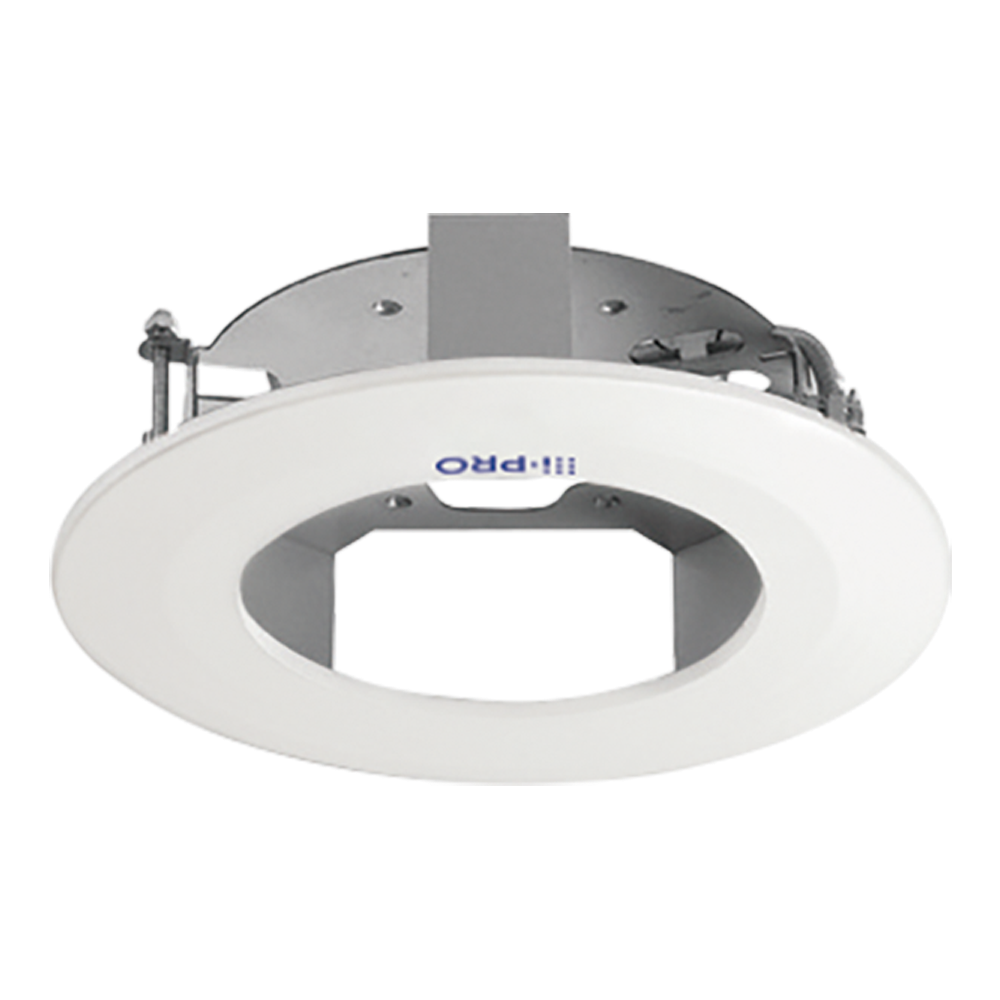 パイプ接続型カメラ天井吊り下げ金具
WV-QCL100-WUX
※屋内設置時のみ使用可能
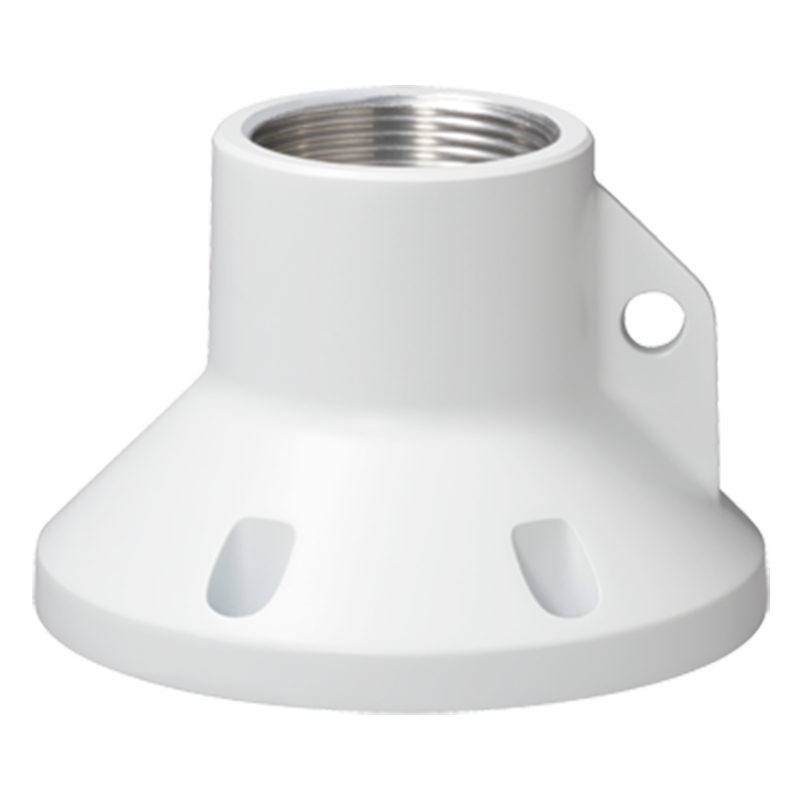 >> 目次へ
【参考】オプション金具：屋外ドームカメラ
<屋内>
2MP(1080p) 屋外 ドーム AIカメラ
 WV-X25300-V3LN
5MP 屋外 ドーム AIカメラ
 WV-X25500-V3LN
8MP 屋外 ドーム AIカメラ
 WV-X25700-V2LN
カメラ壁取付金具
WV-QWL500-WUX
カメラ取付金具
WV-QJB500WUX
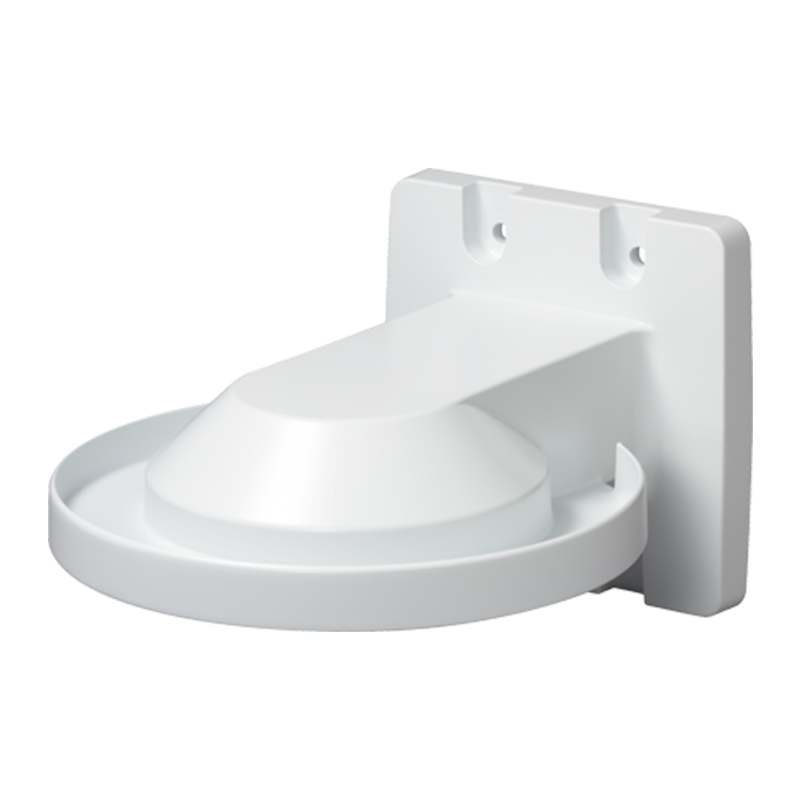 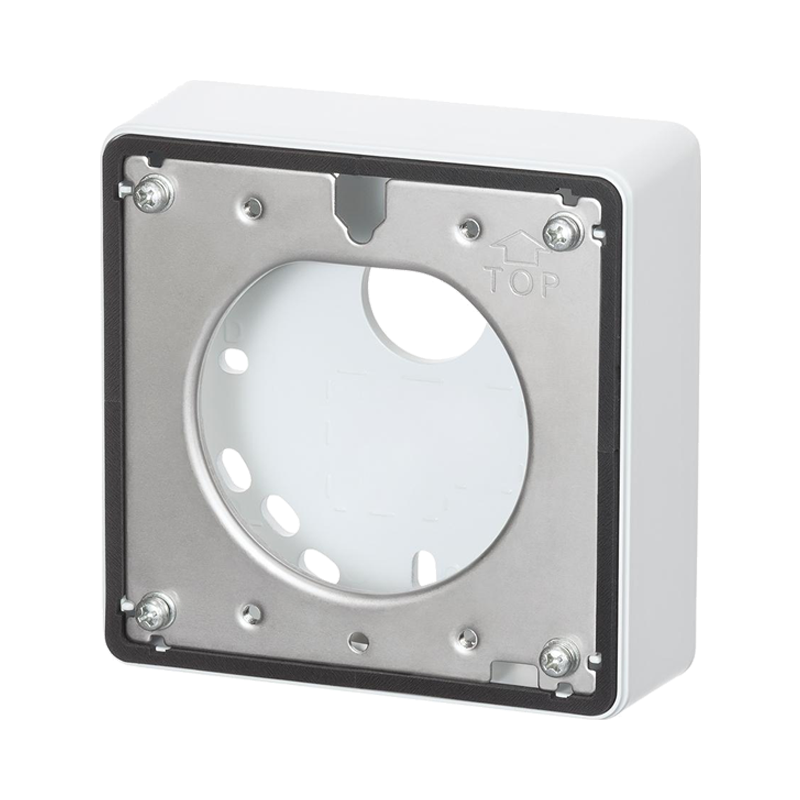 ポール取付金具
WV-QPL500WUX
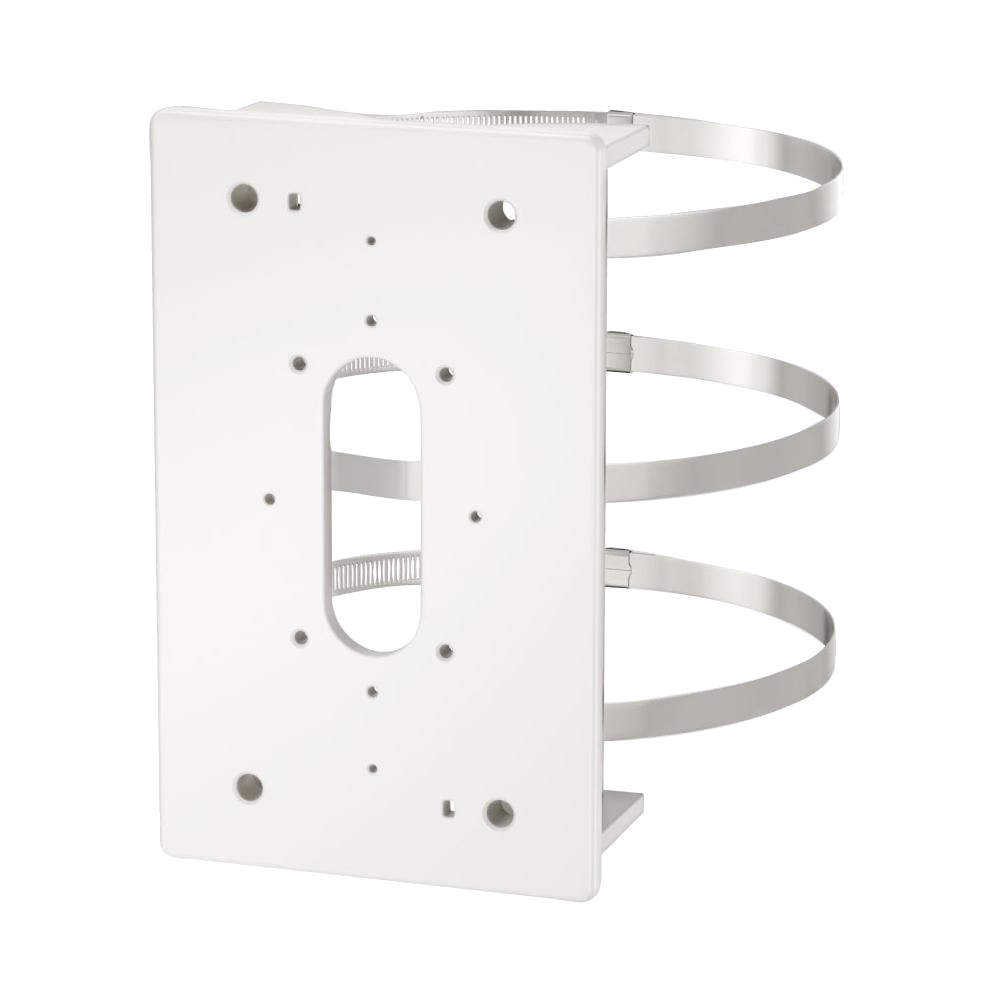 ※カメラ壁取付金具と
　接続管を使って
　配線するときなどに使用
カメラ吊り下げ金具
WV-QAT500WUX
コーナー取付金具
WV-QCN500WUX
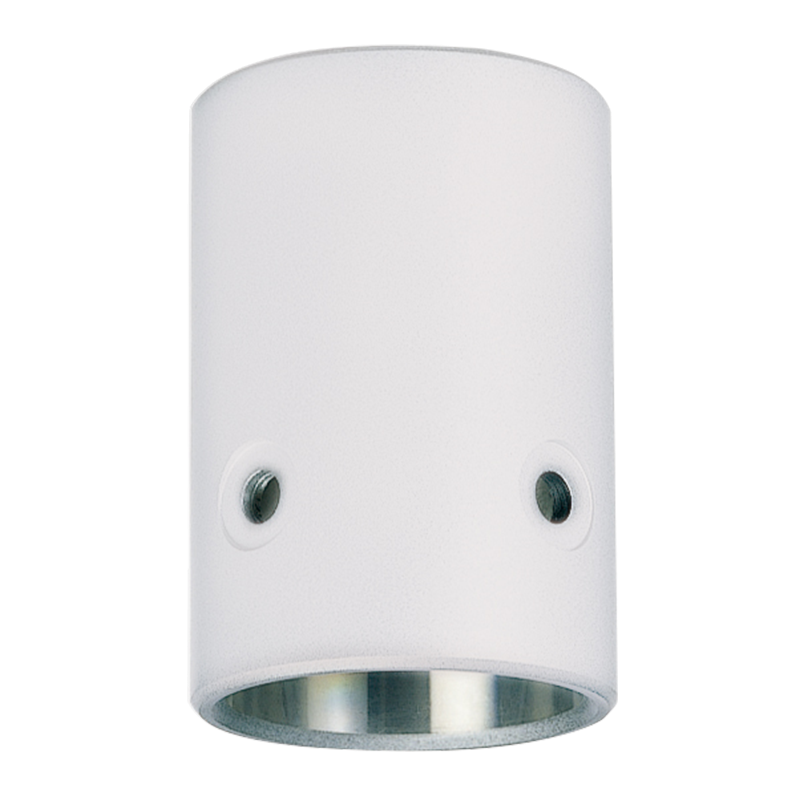 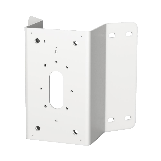 カメラ壁取付金具
WV-QWL501WUX
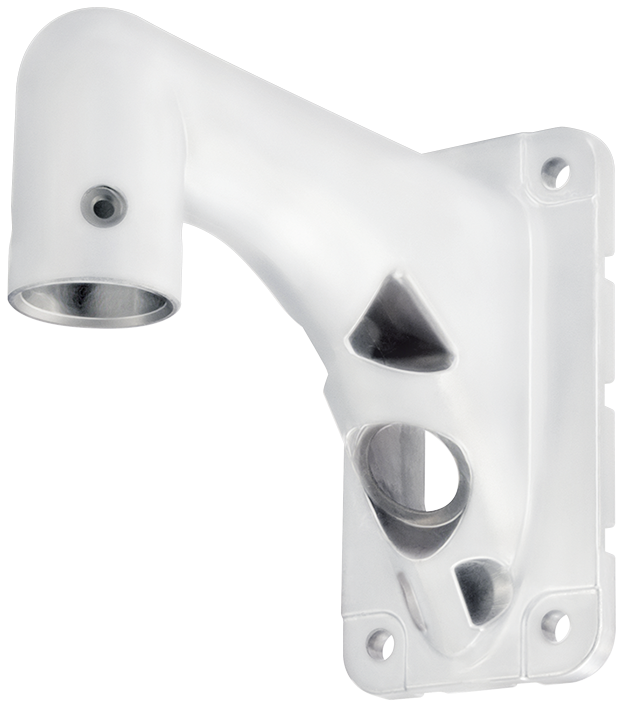 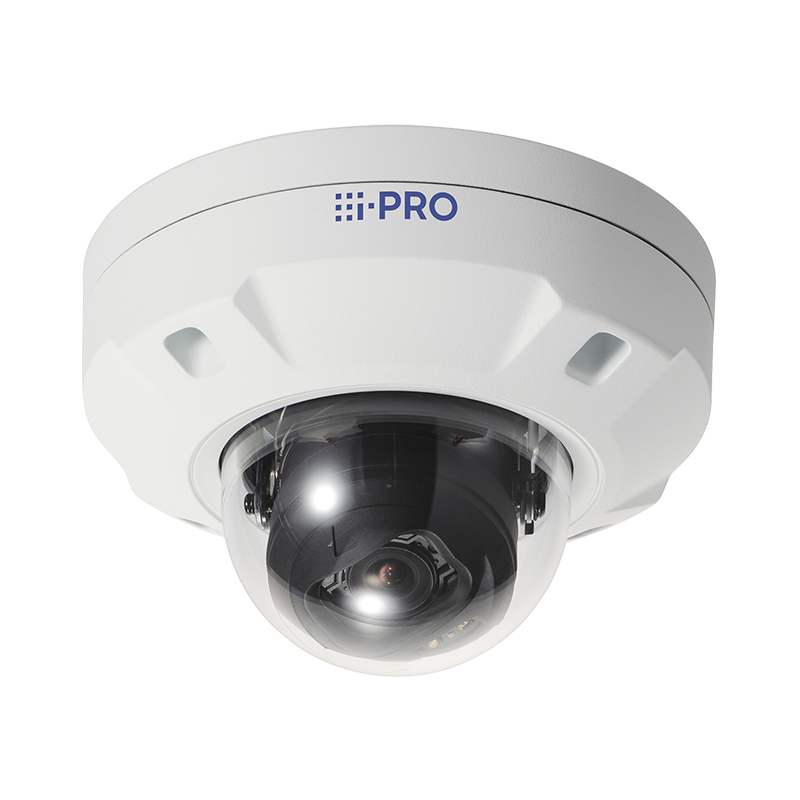 ベース金具
WV-QJB501-WUX
WV-QJB504-W
カメラ天井吊り下げ金具
WV-QCL501WUX
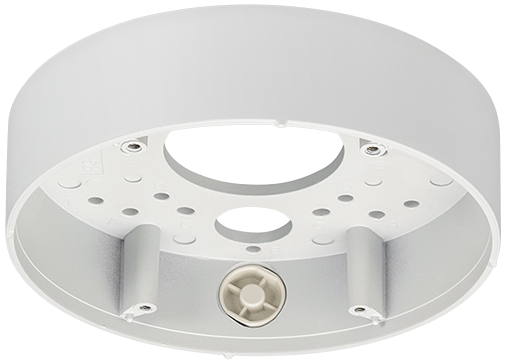 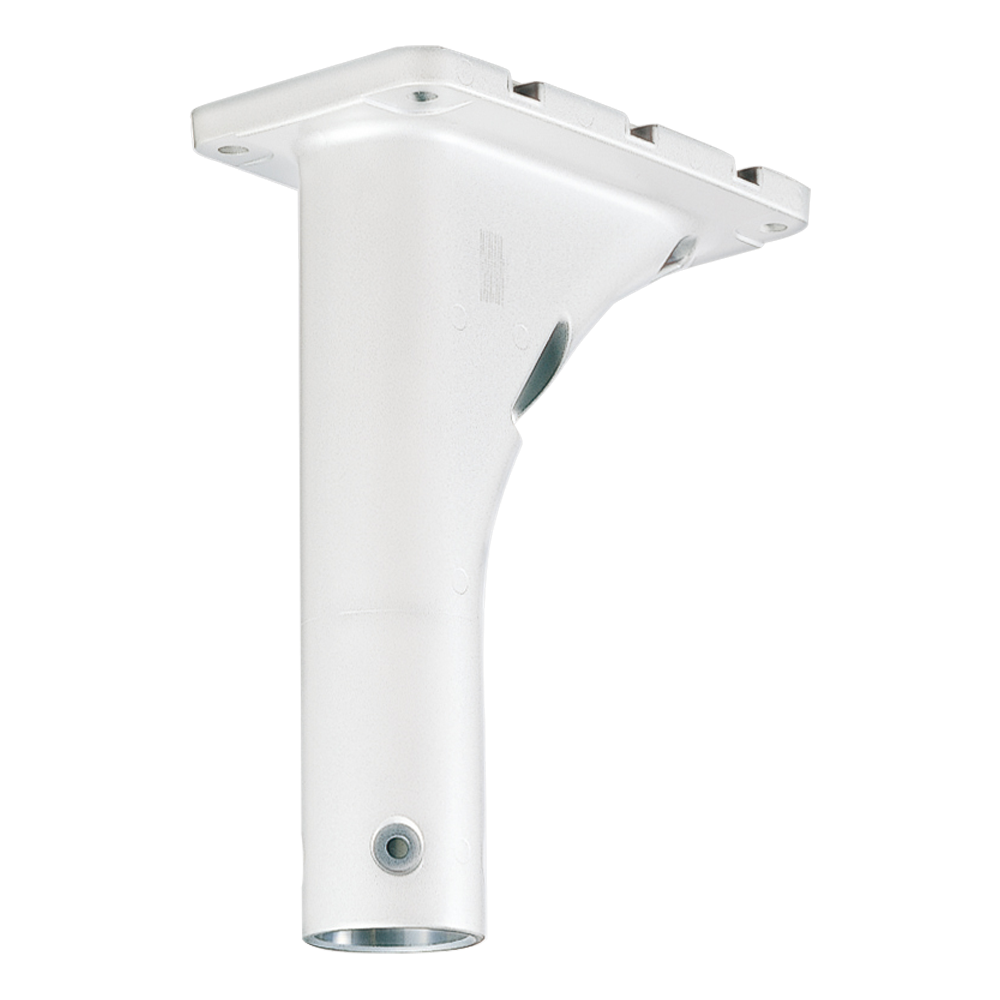 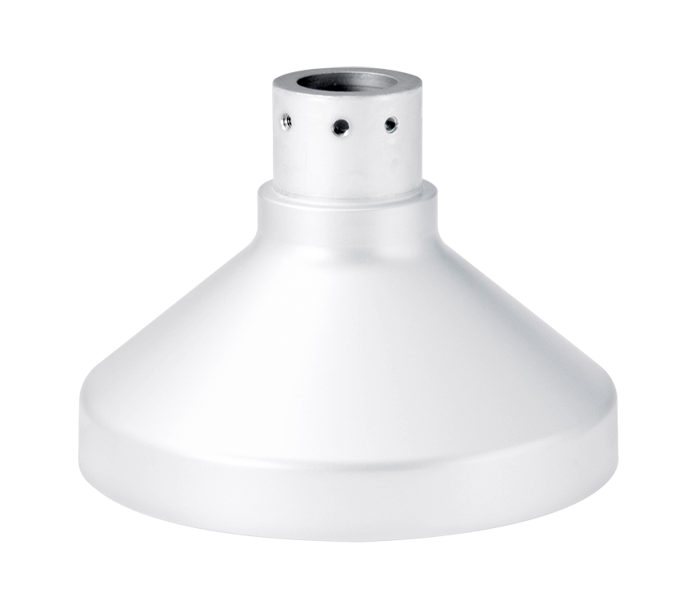 カメラ吊り下げ金具
WV-QSR501-WUX
WV-QSR501M-W
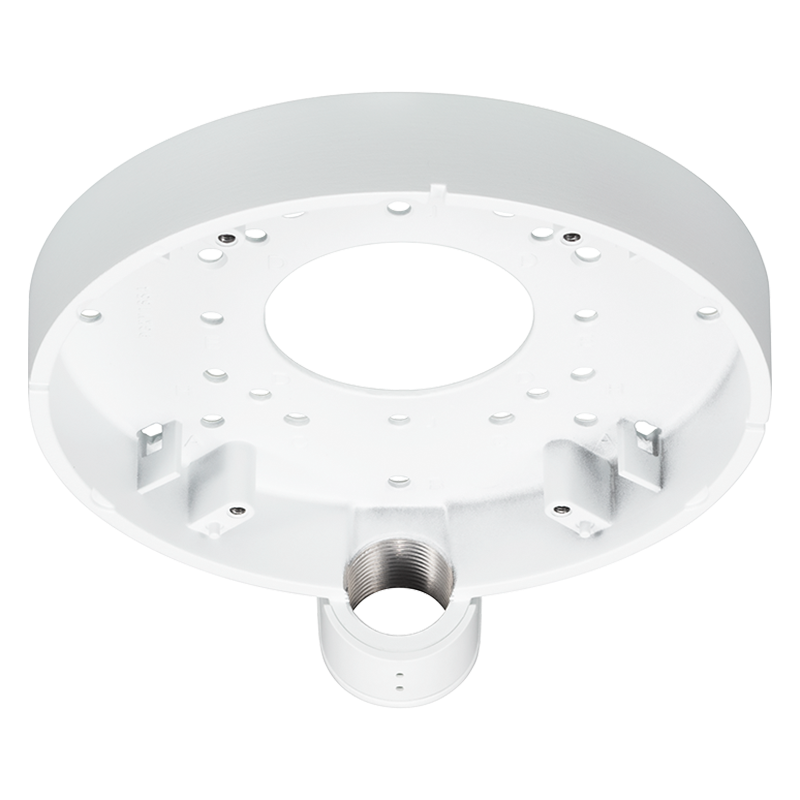 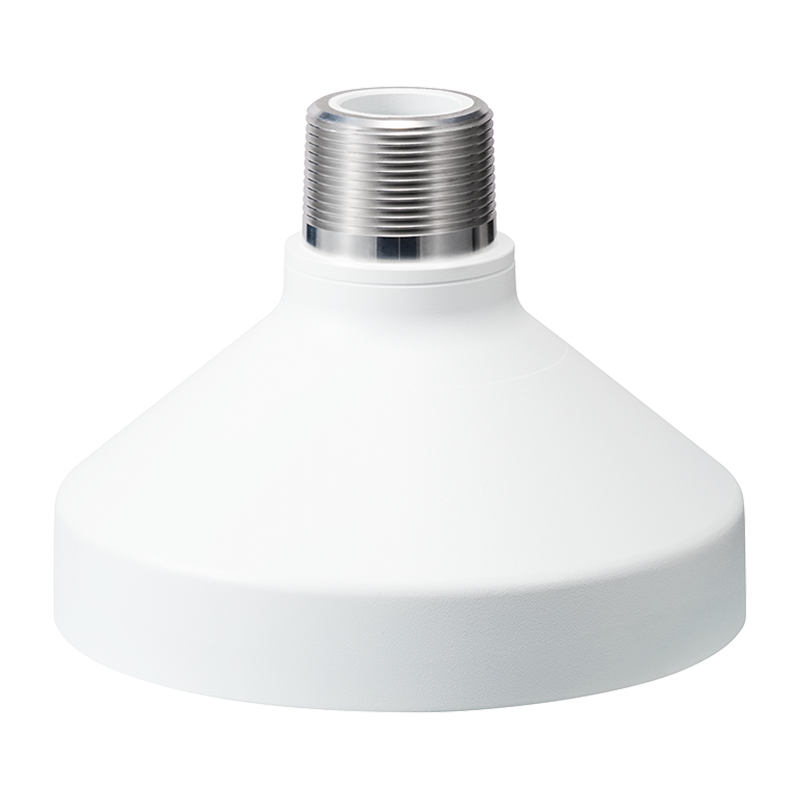 パイプ取付金具
WV-QAT500WUX
屋外用サンシェード
WV-QSR505-W
WV-QSR500-WUX
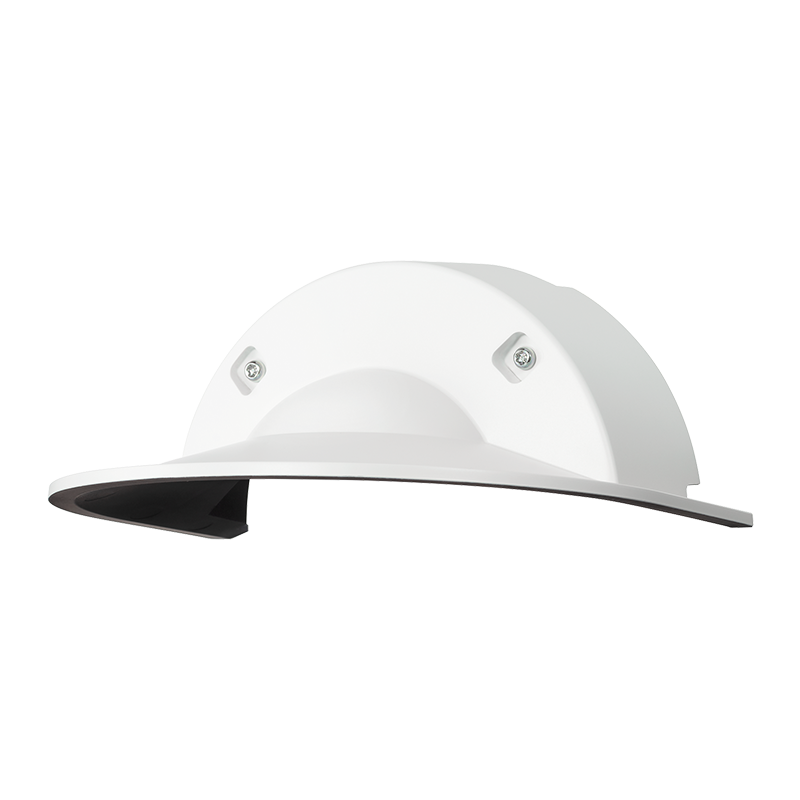 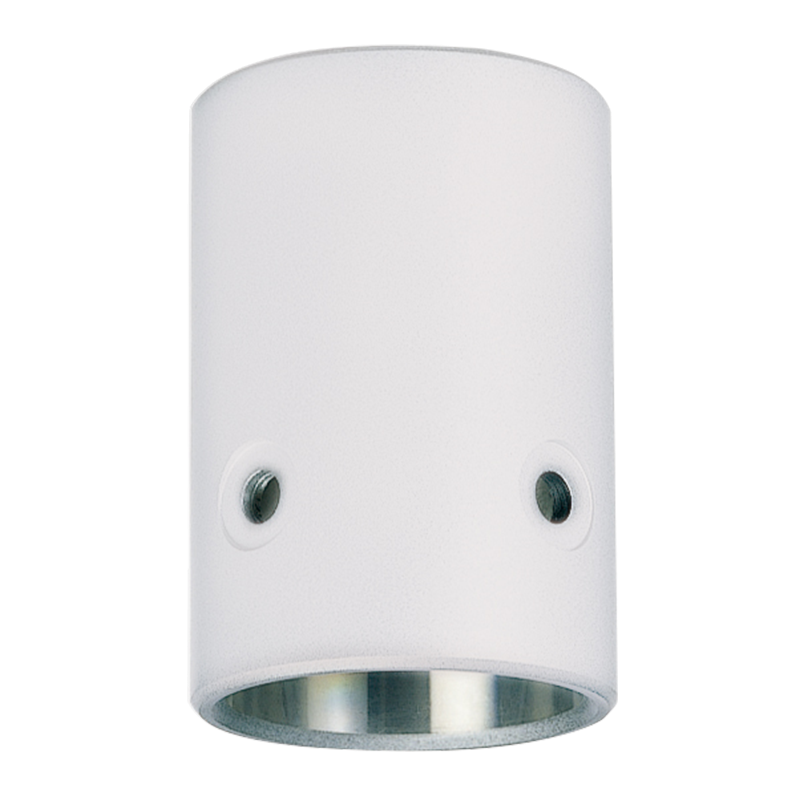 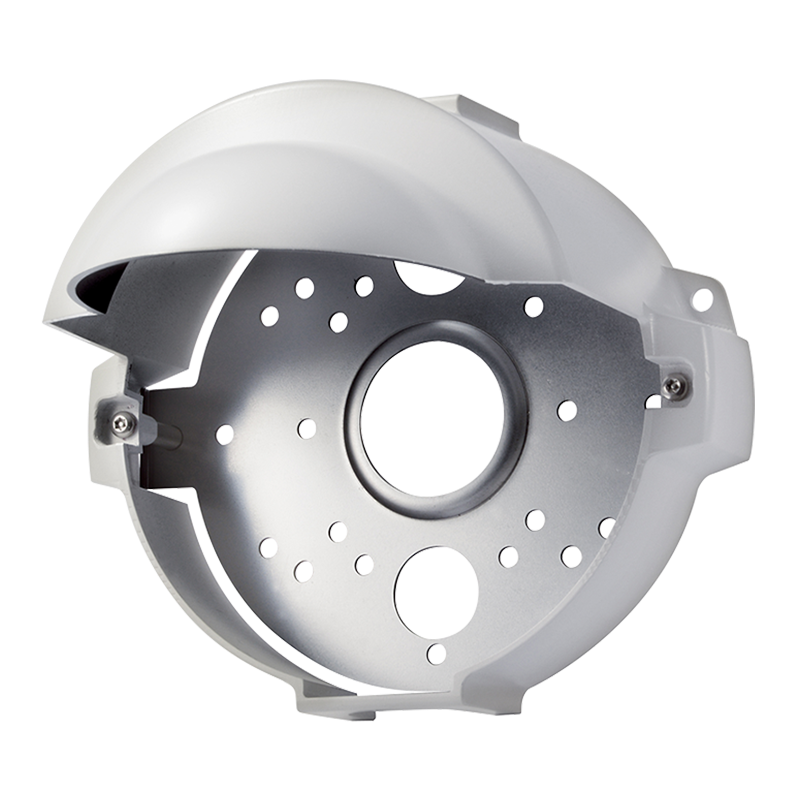 パイプ接続型カメラ天井吊り下げ金具
WV-QCL100-WUX
※屋内設置時のみ使用可能
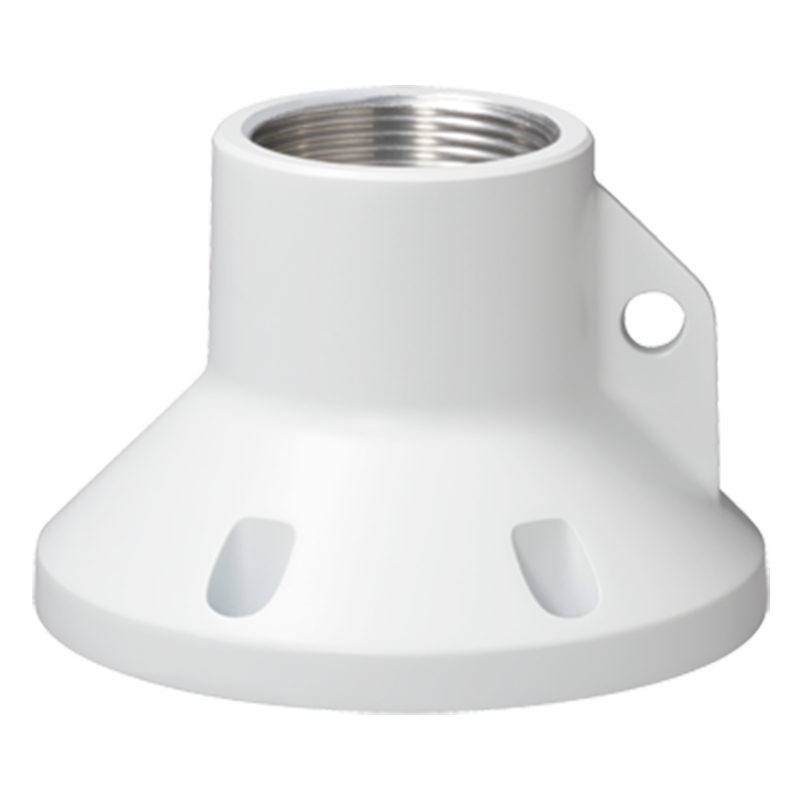 >> 目次へ
更新履歴
更新履歴